Rapid Antigen Test Training
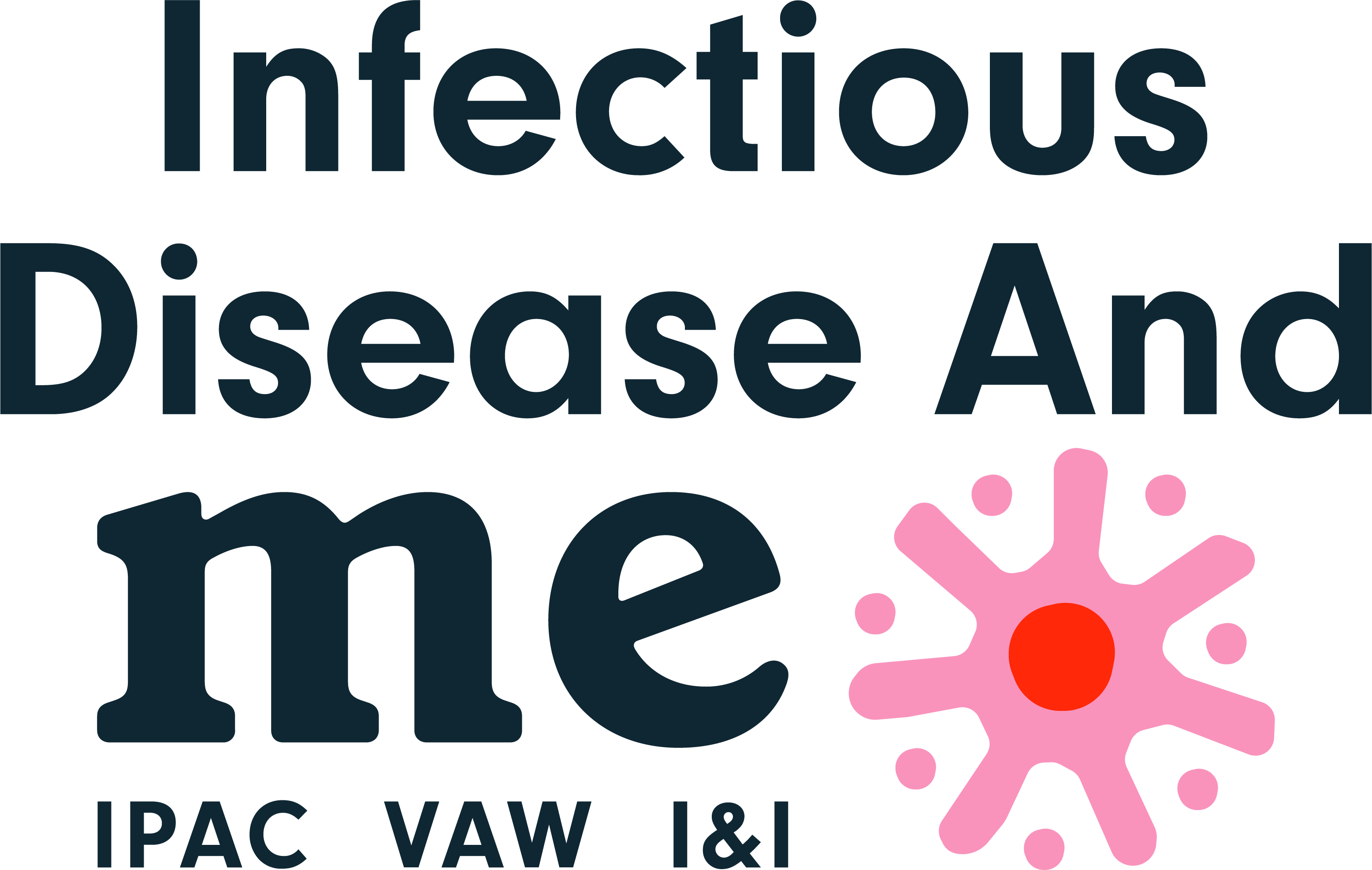 Rapid Antigen Tests
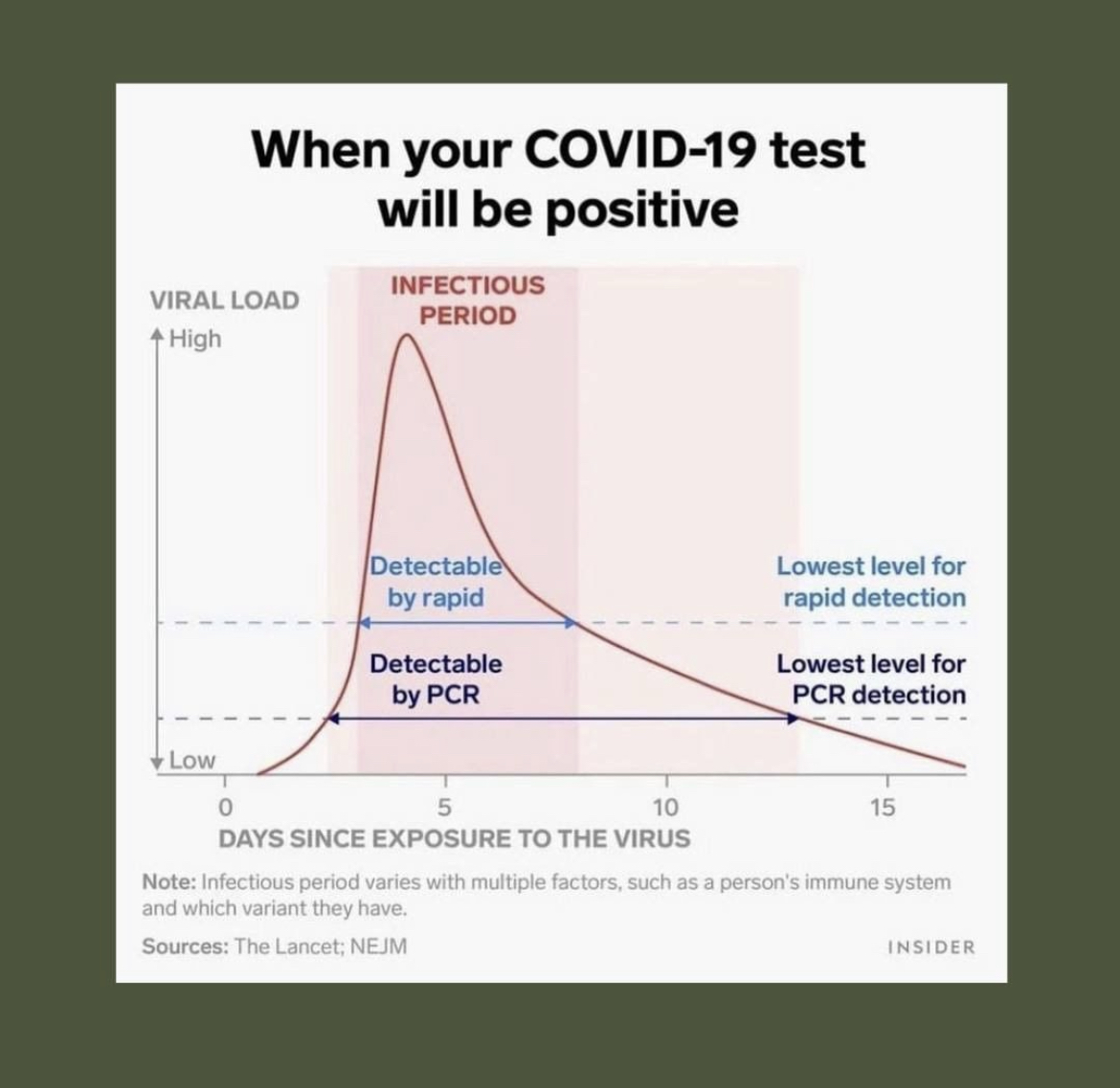 Purpose is to act as an enhanced screening measure and to detect SARS-CoV-2 antigen 
Eligibility
Asymptomatic individuals 
Individuals who have not tested positive for COVID-19 in the past 30 days
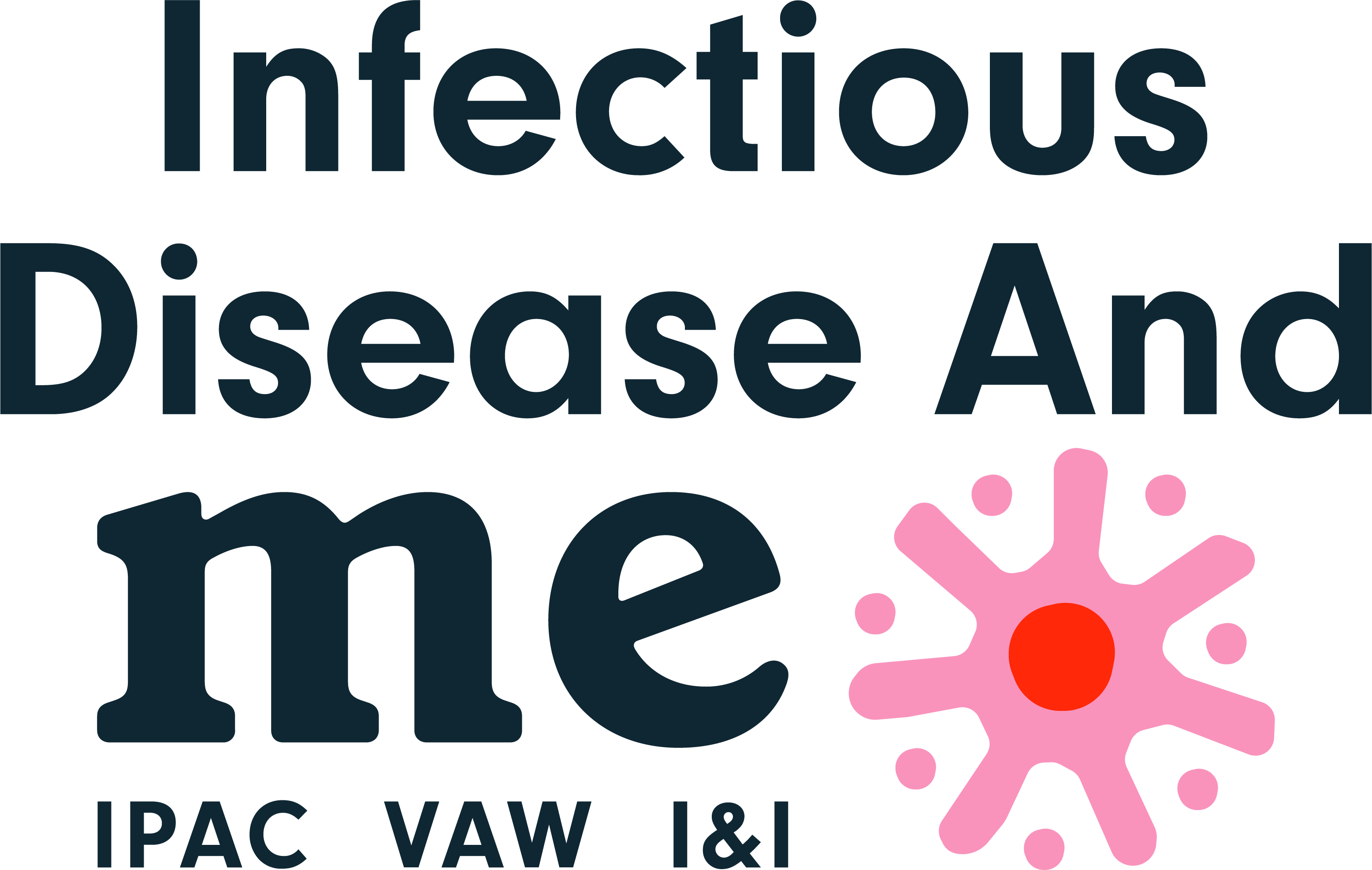 PanbioTM
• 25 test devices• 25 extraction tubes• 25 tube caps• 25 sterilized nasopharyngeal (NP) swabs for specimen collection
• 1 Buffer (1 x 9ml/bottle)• 1 Positive control swab• 1 Negative control swab• 1 tube rack• 1 Quick reference guide• 1 Instructions for use
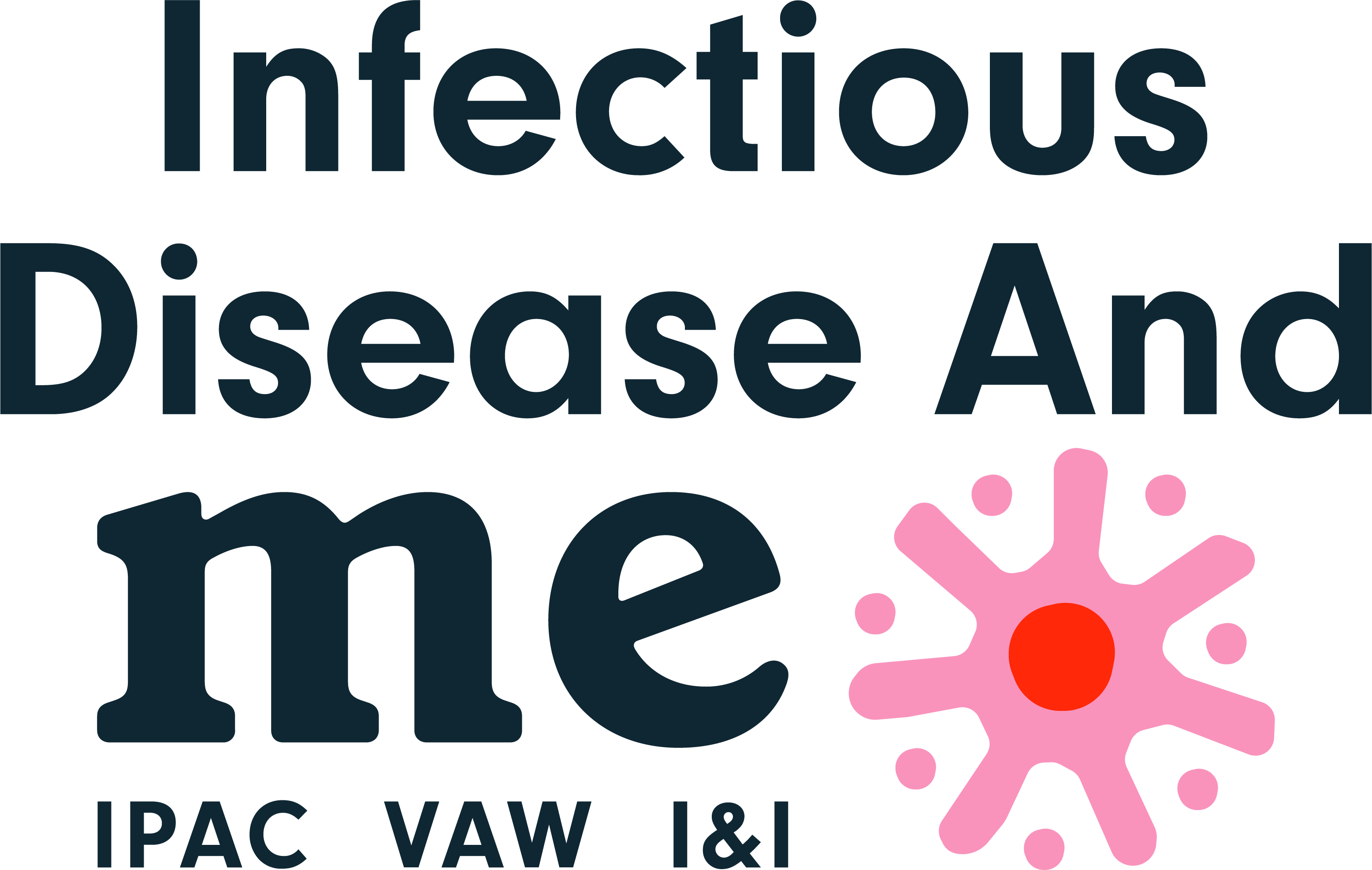 PanbioTM
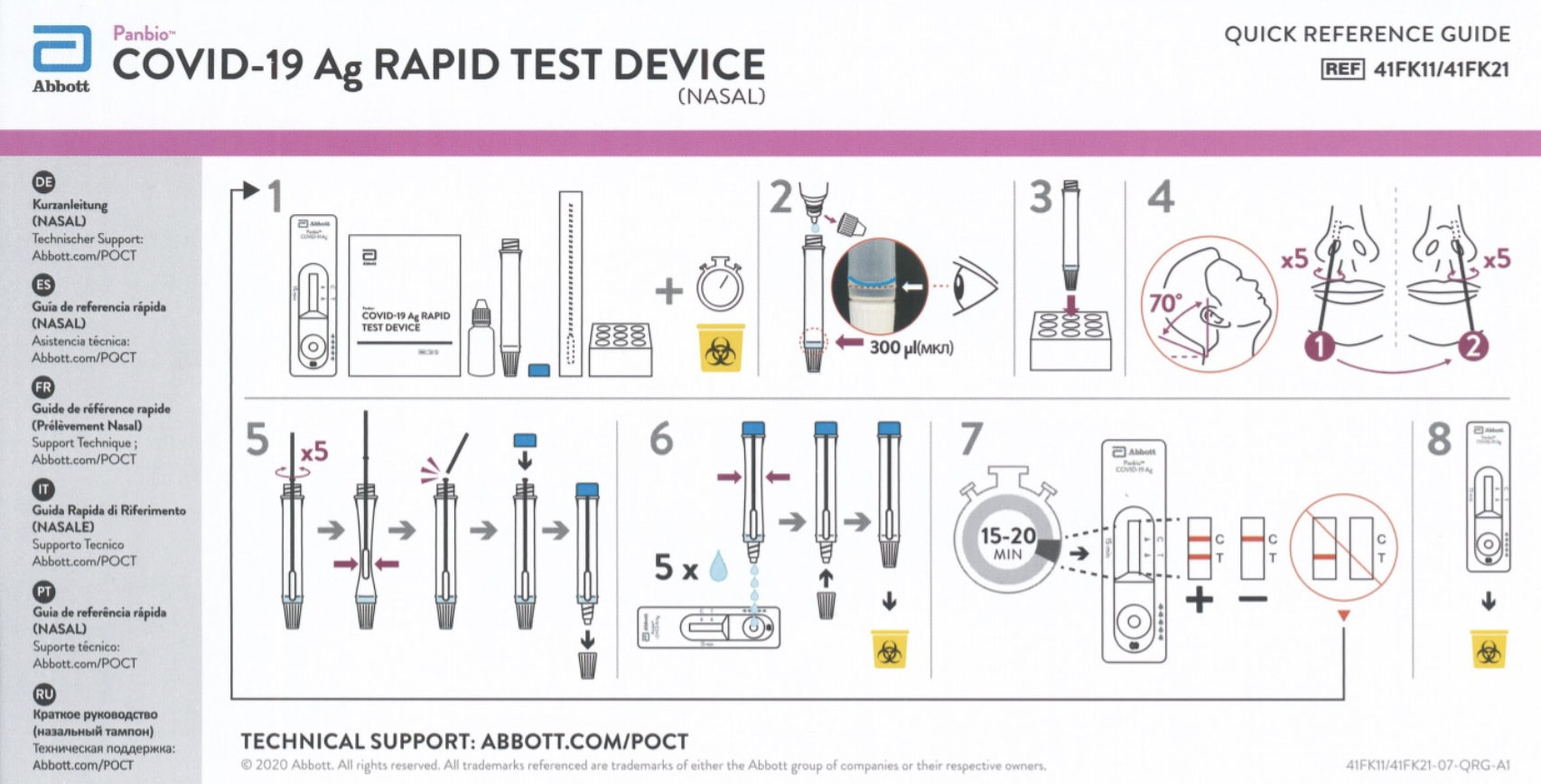 PanbioTM – Step 1: Set up your station
• Clean, flat surface/table• Timers• PanbioTM kits (test device, extraction tube, buffer solution, tube cap, tube rack, nasal swab) • PPE (If performing on someone else, you need gloves, mask, face shield and gown) • Biohazard waste bin • Hand sanitizer and disinfectant wipes
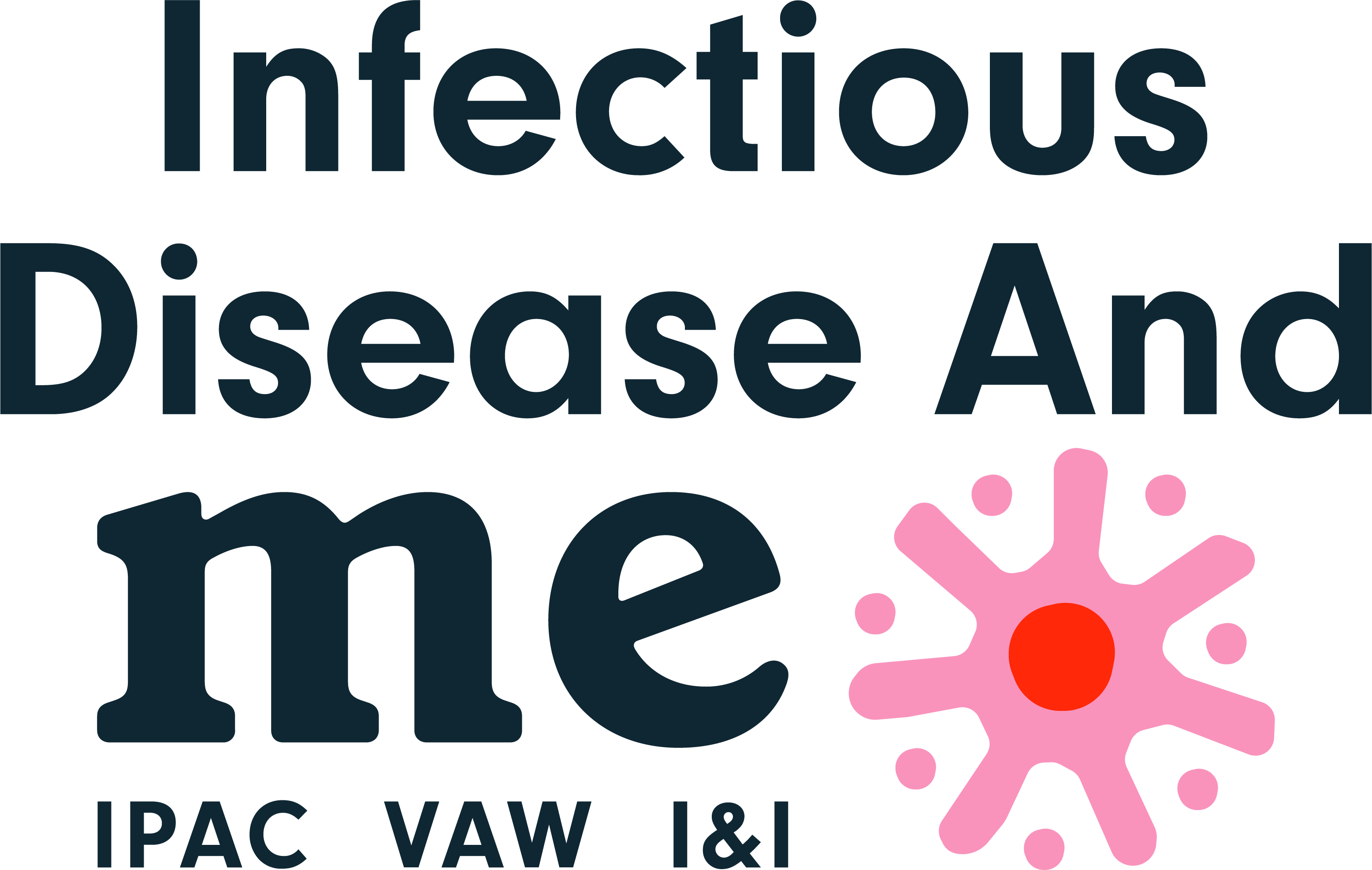 PanbioTM – Step 2: Prepare your testing gear
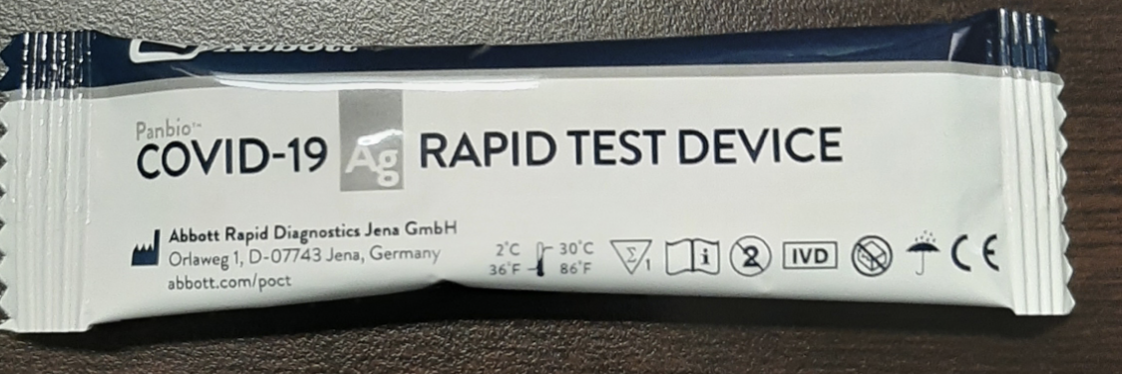 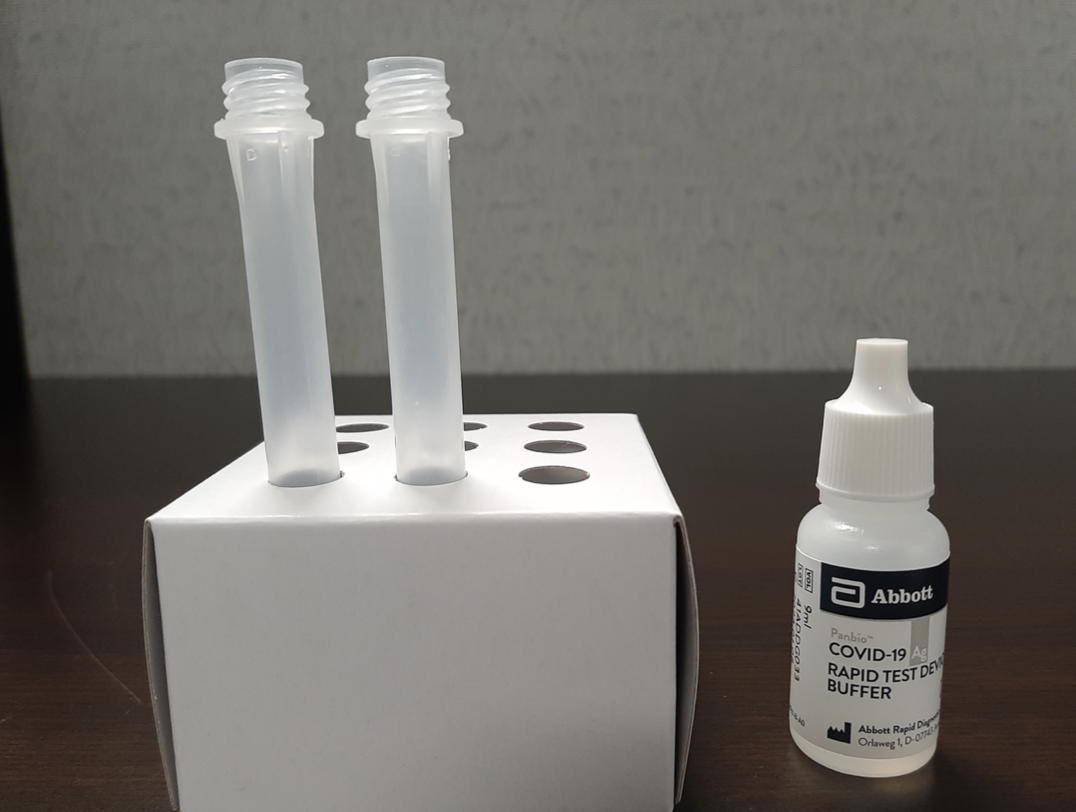 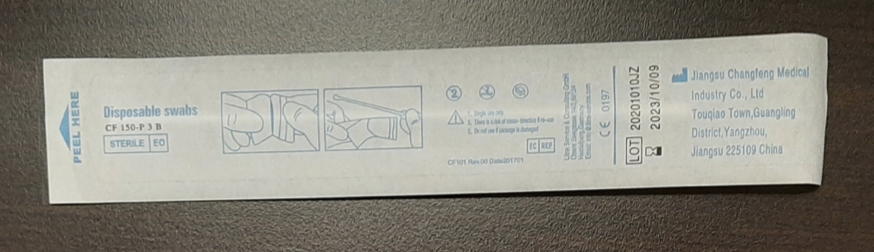 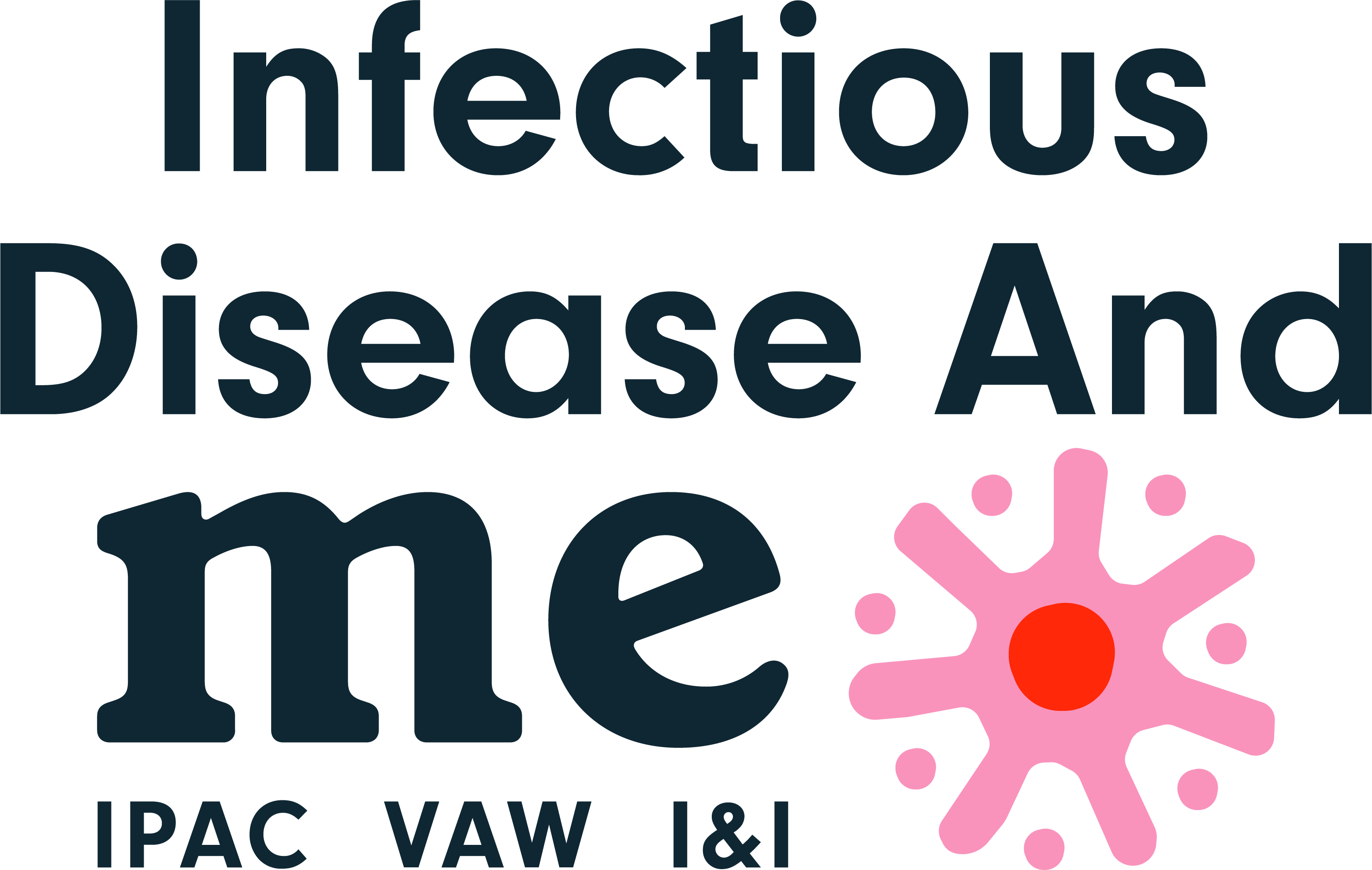 PanbioTM – Step 3: Add buffer solution to tube
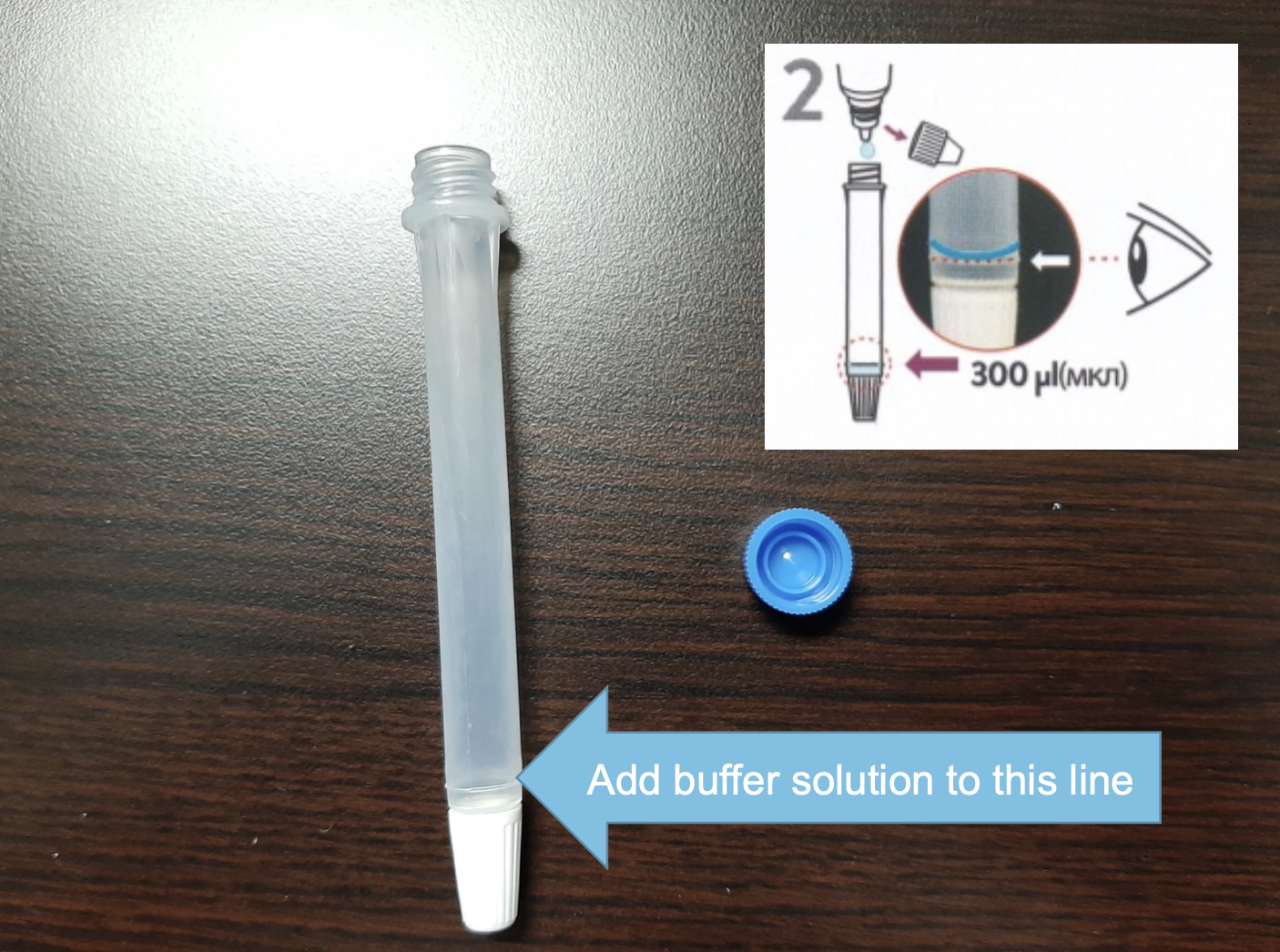 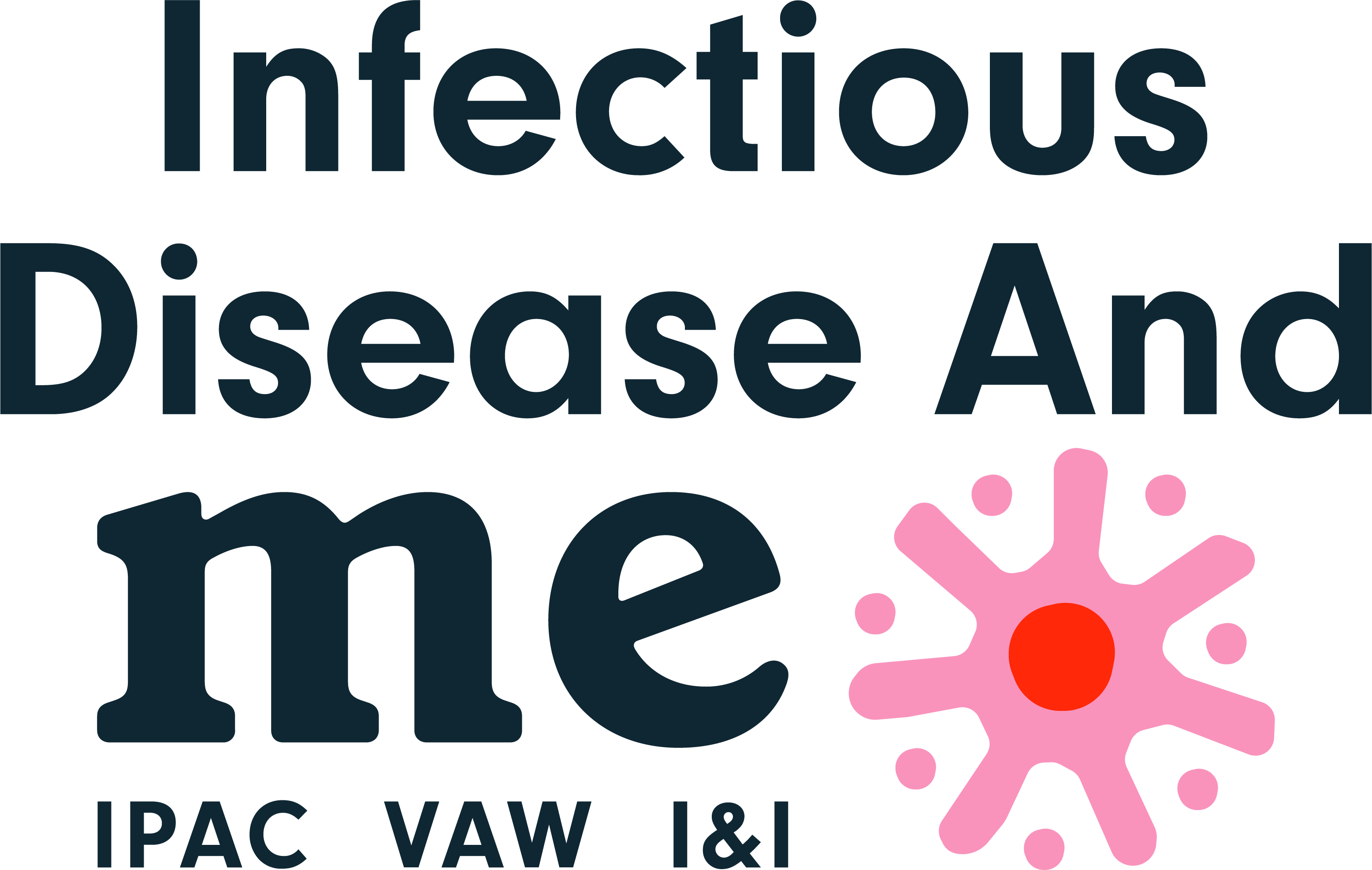 PanbioTM – Step 4: Complete the swab
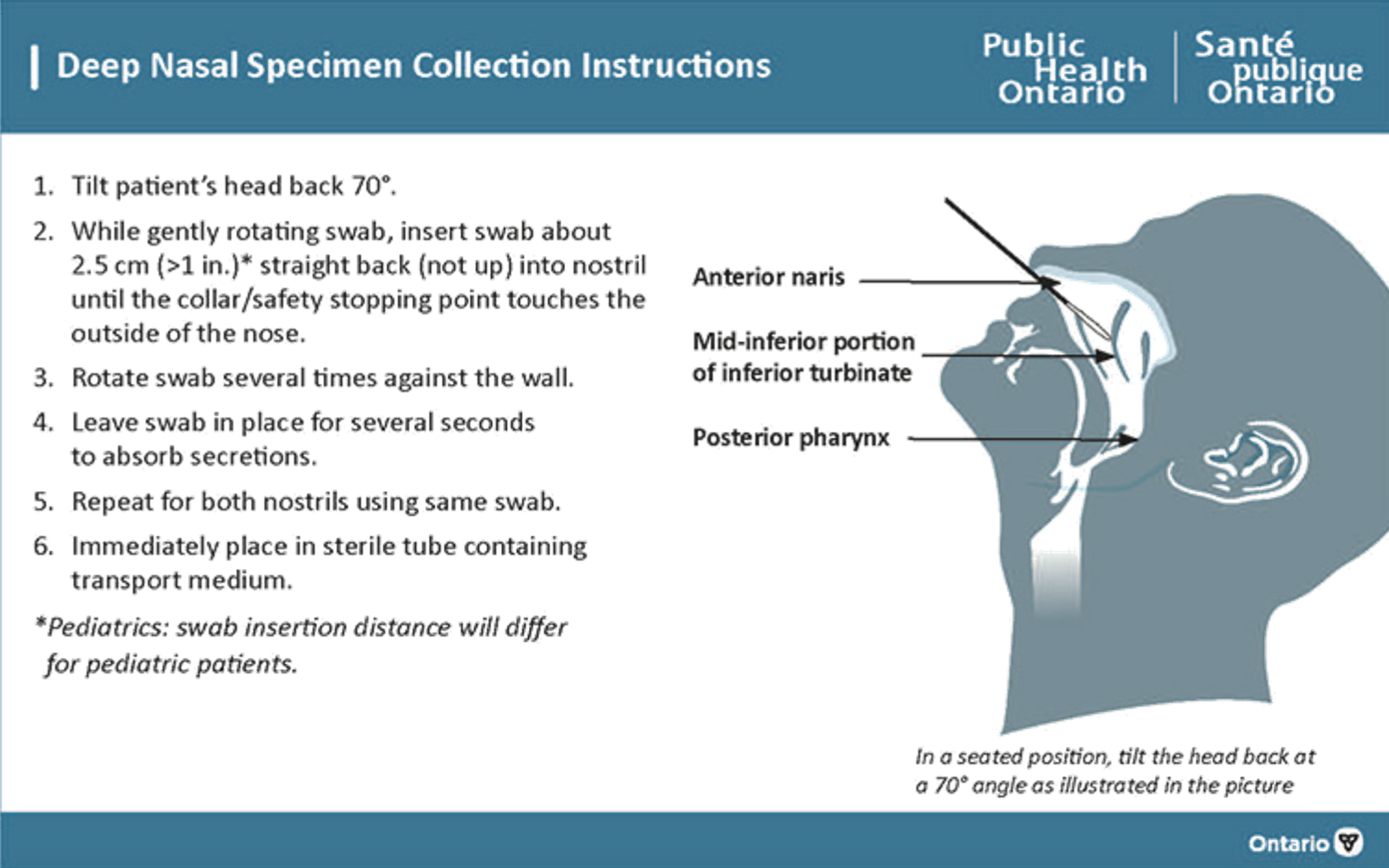 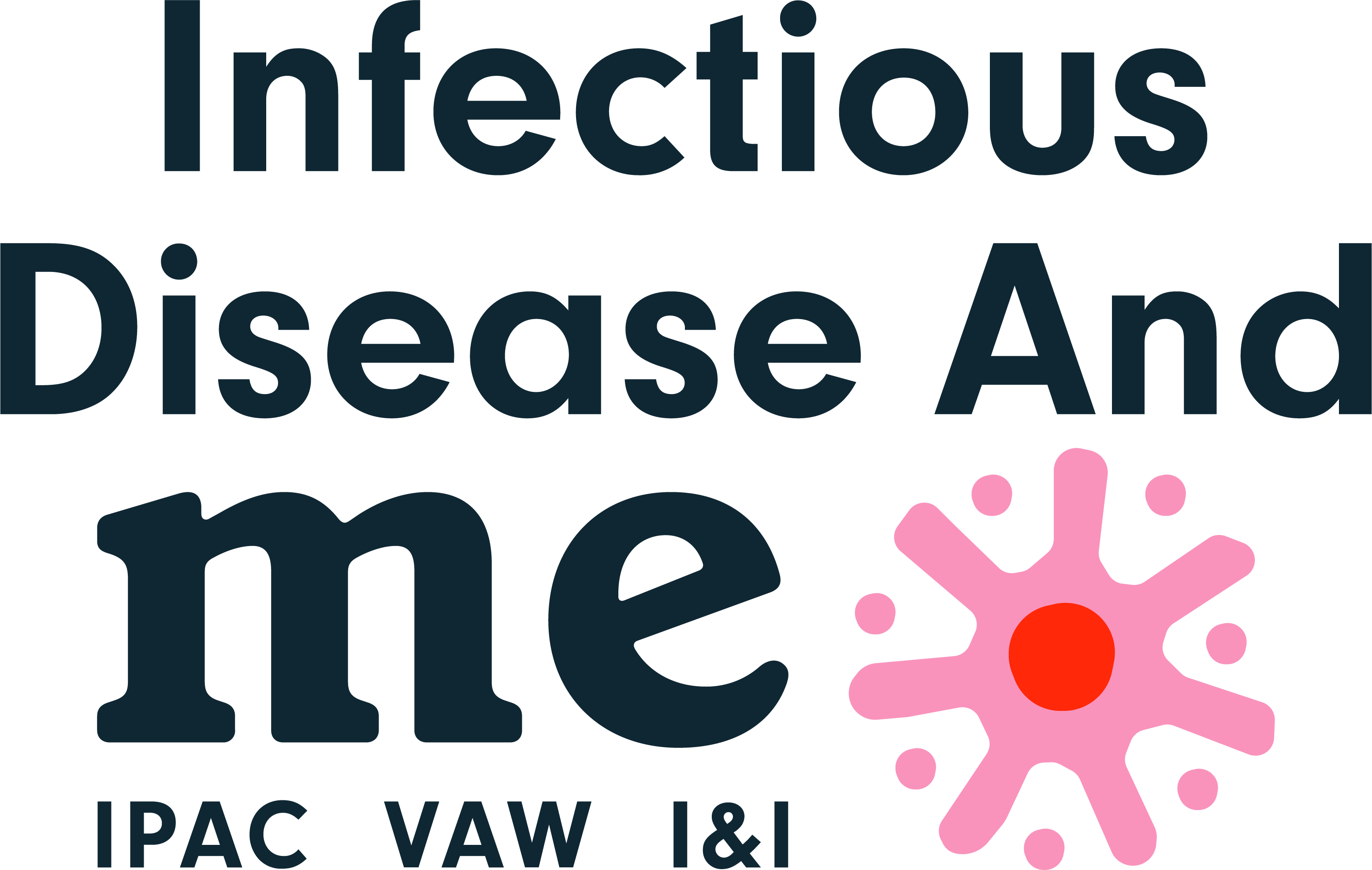 PanbioTM – Step 5:Add swab to the tubes
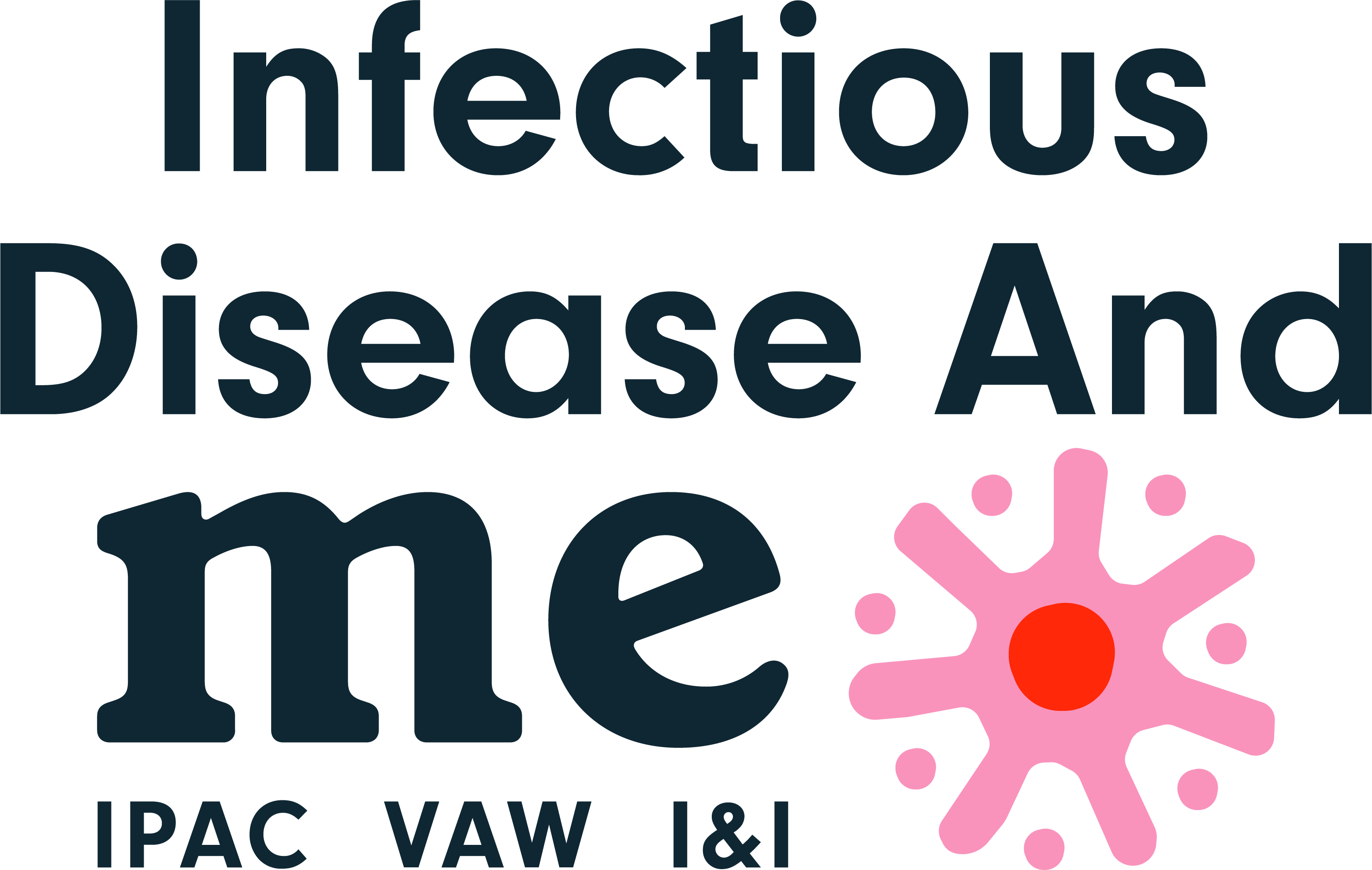 PanbioTM – Step 6: Add sample to test device
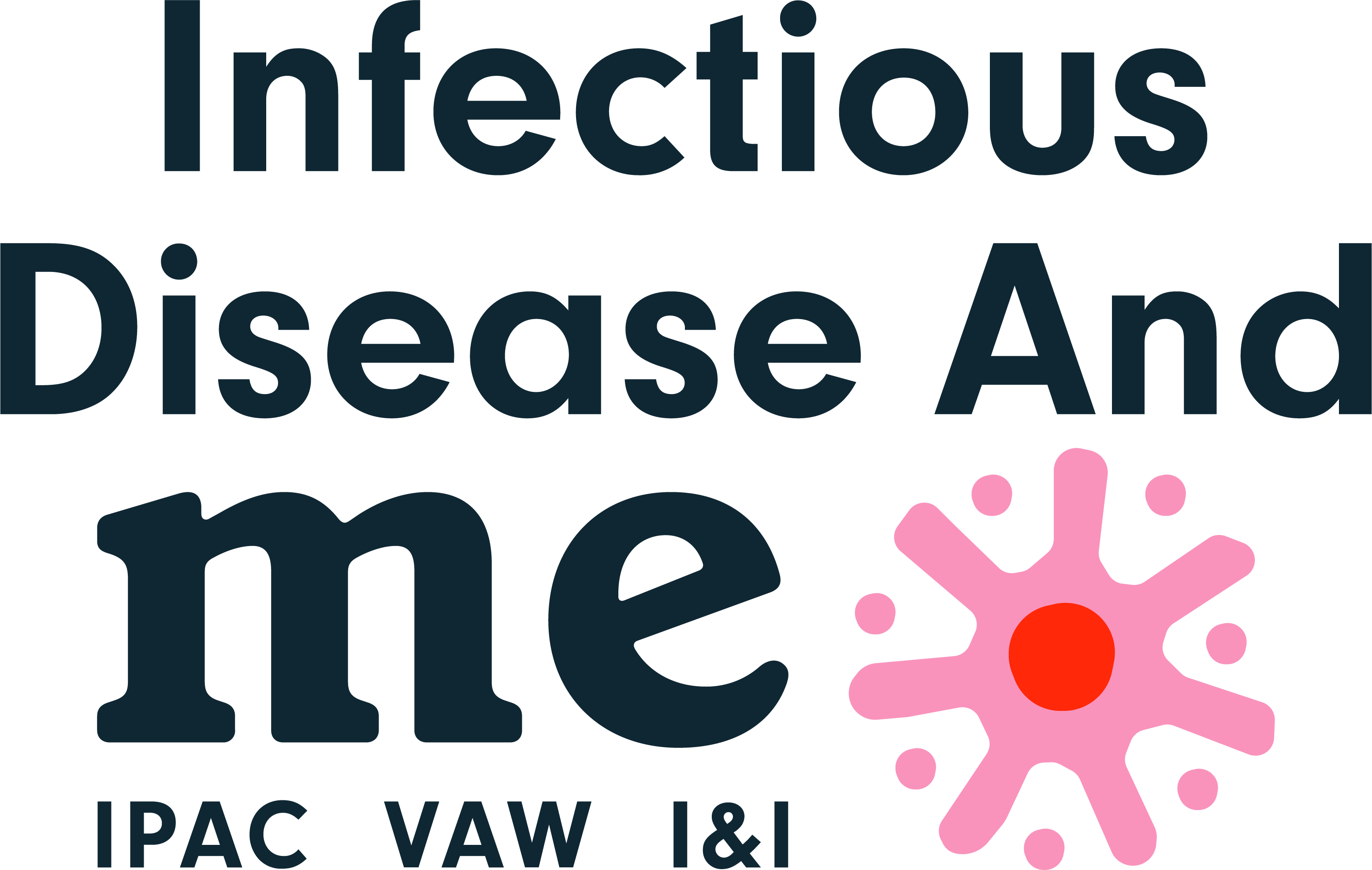 PanbioTM – Step 7: Wait for test to develop and read results
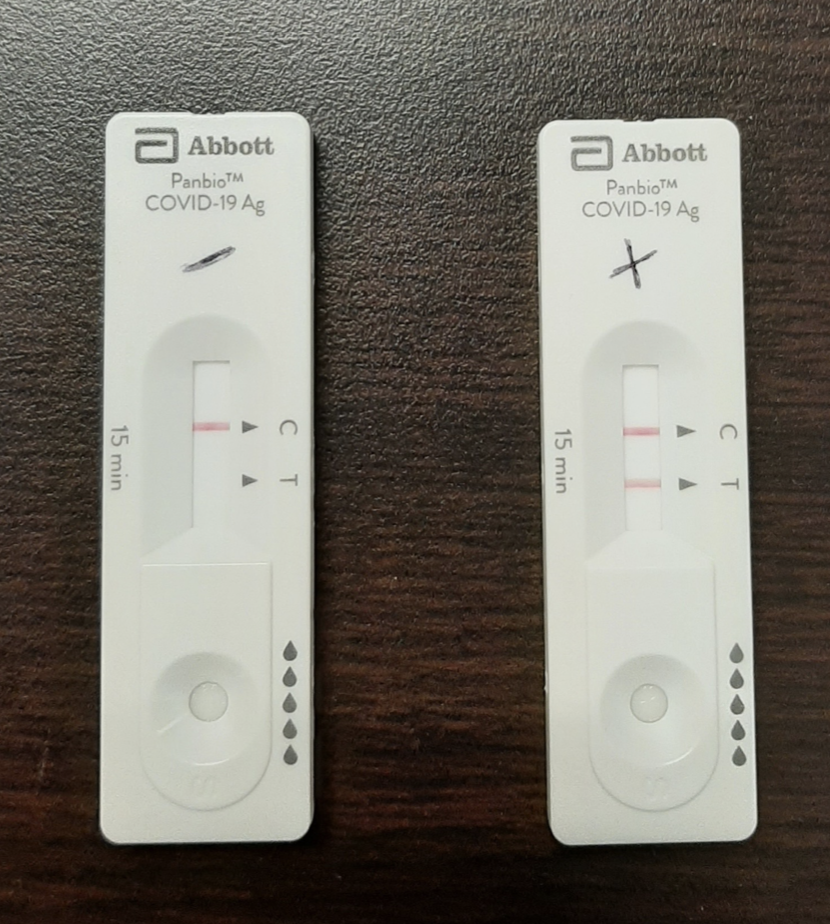 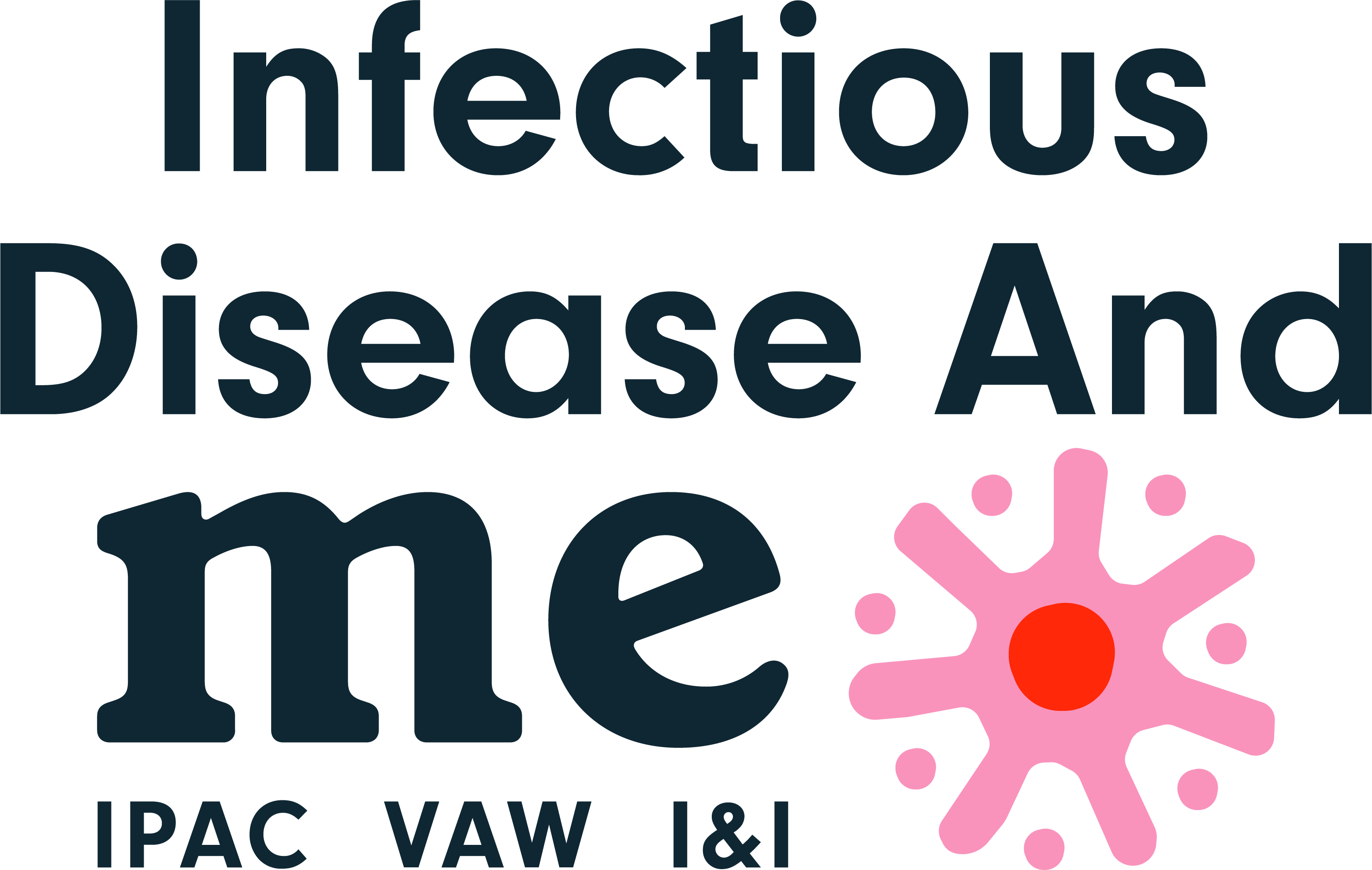 PanbioTM – Step 7: Wait for test to develop and read results
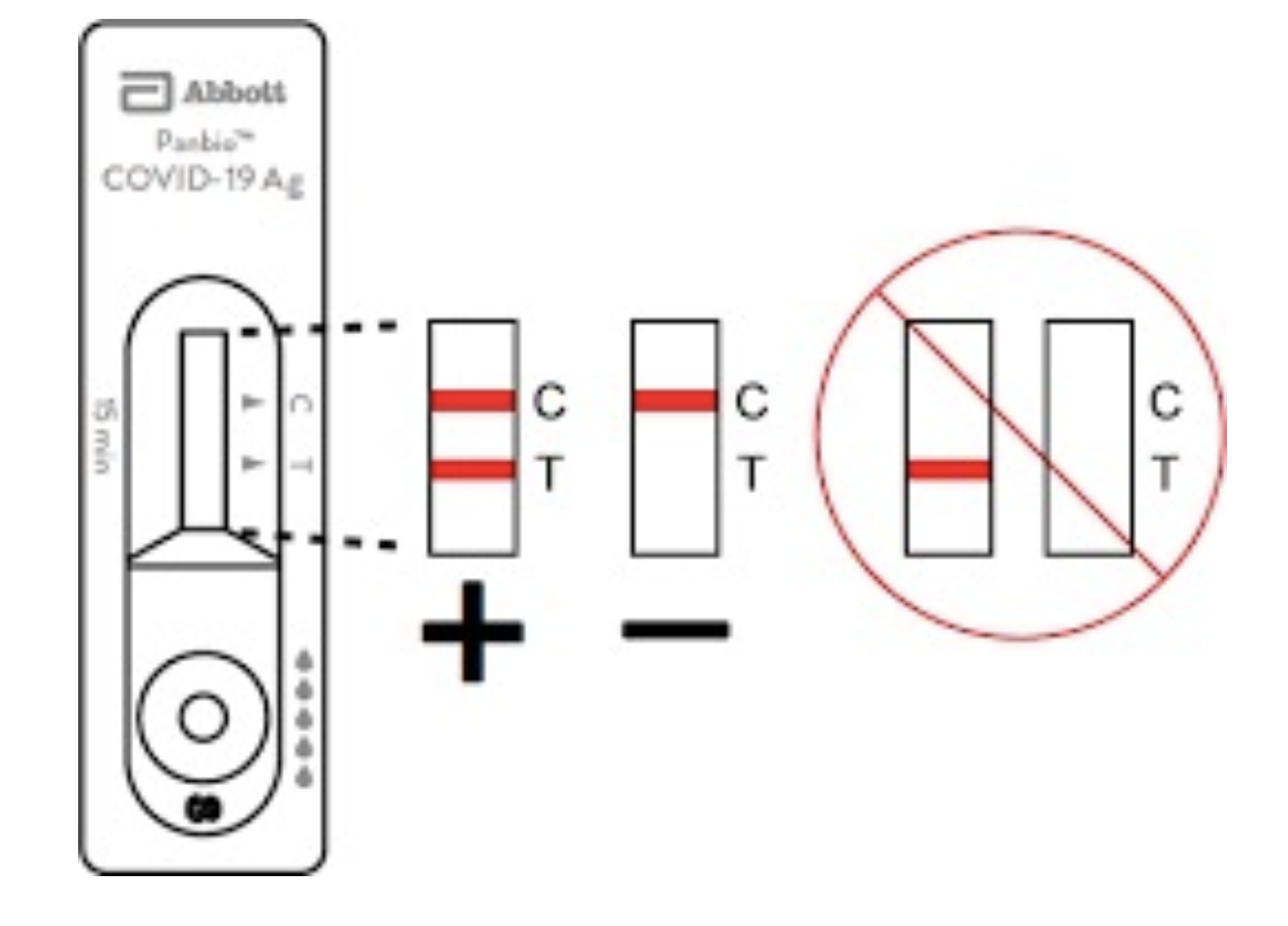 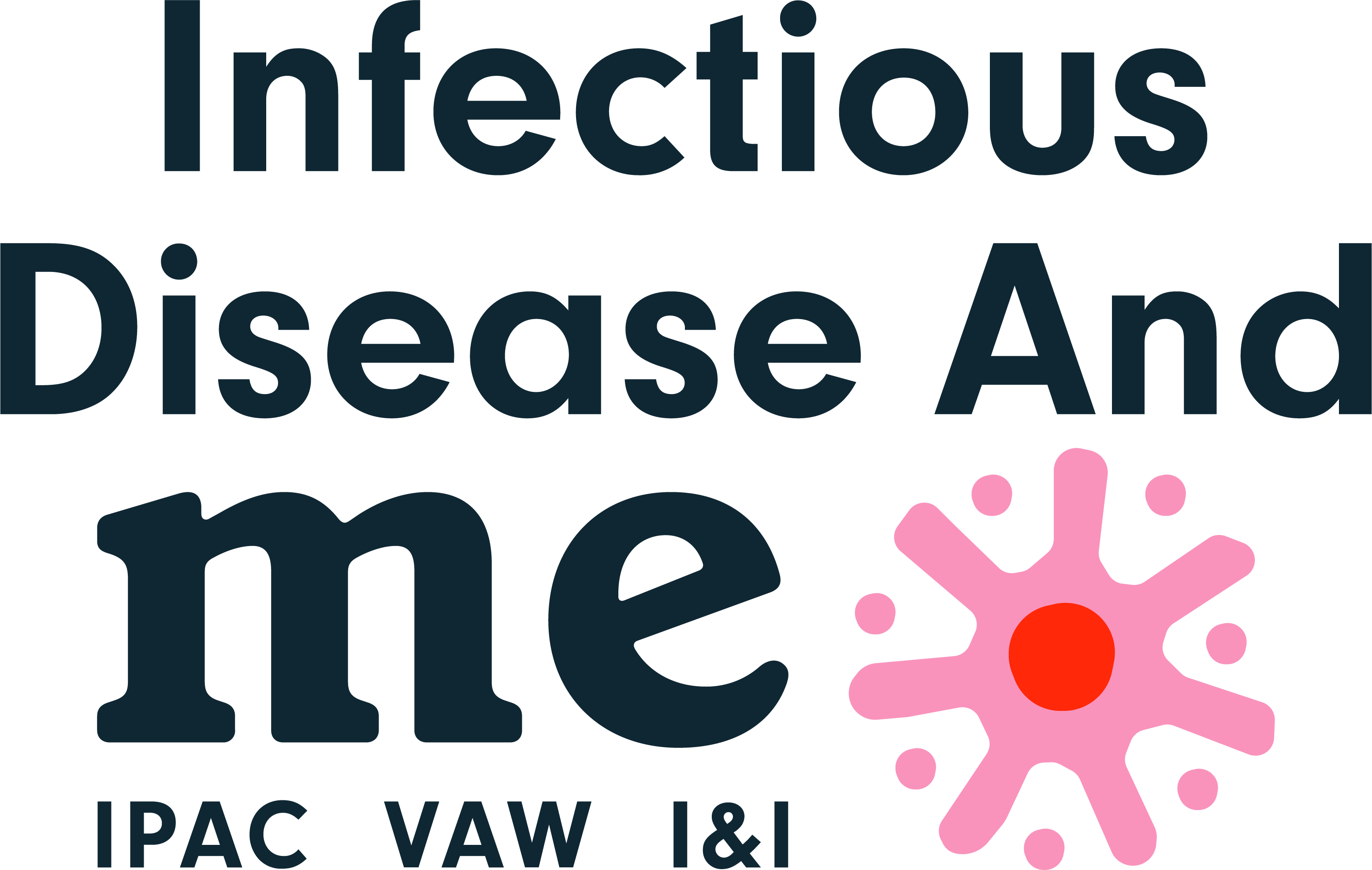 PanbioTM – Step 8: Clean station with disinfectant wipes and dispose of waste appropriately
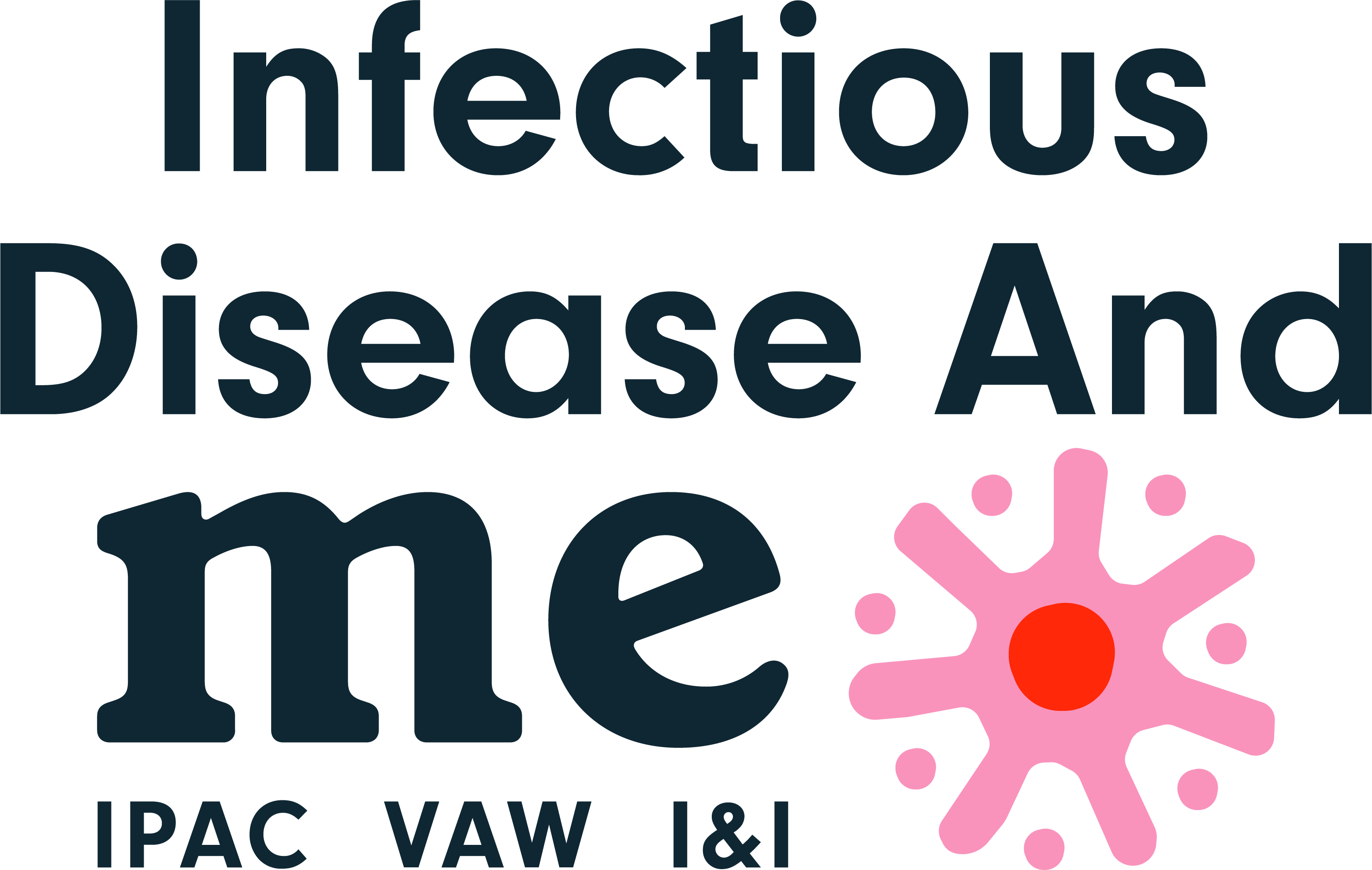 PanbioTM  Quick Video
https://www.youtube.com/watch?v=FH2N9LAKIKg
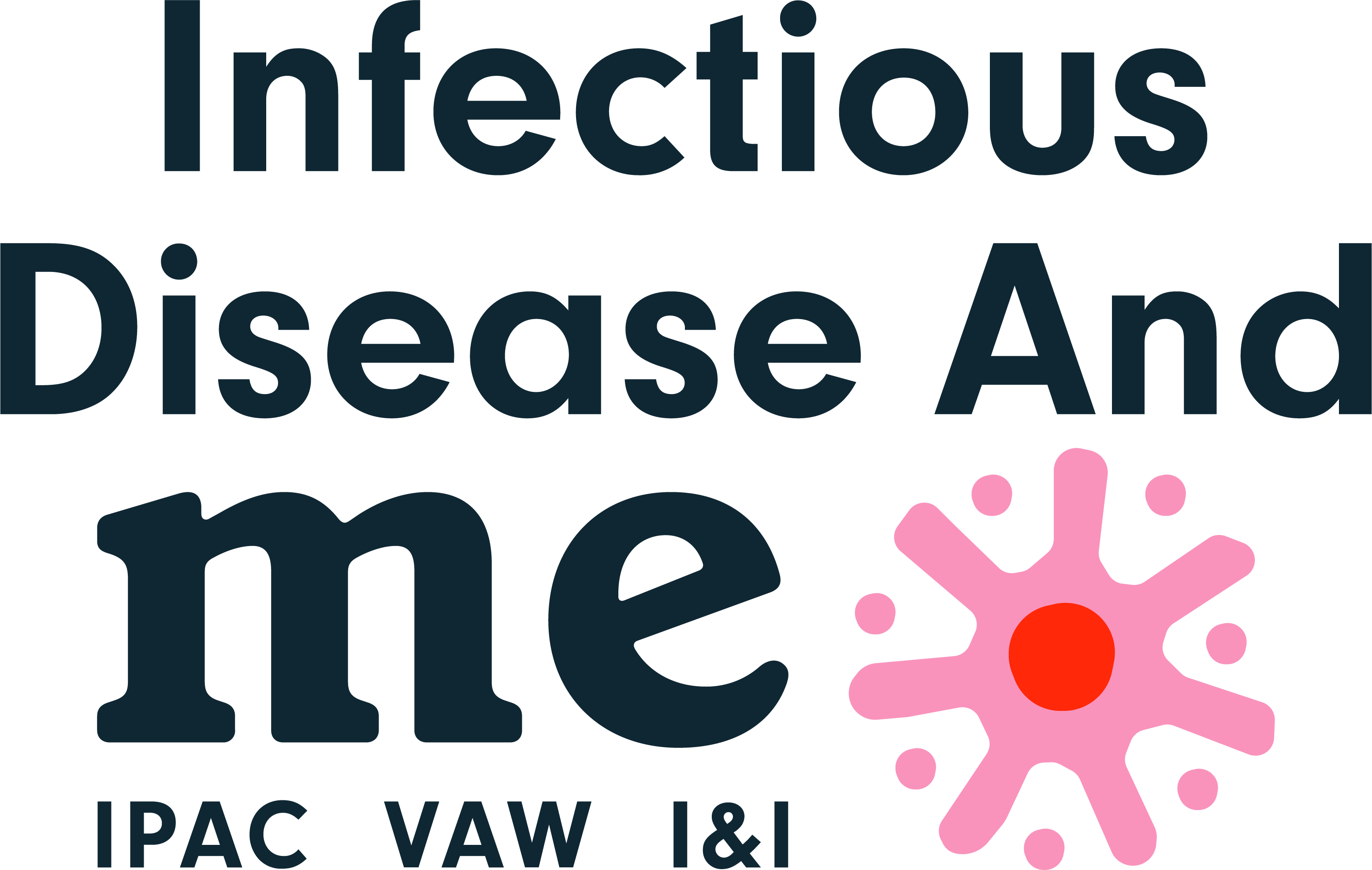 BD Veritor
• 30 test devices• 30 pre-filled reagent tubes• 30 sterilized nasal swabs for specimen collection 
• 1 Positive control swab• 1 Negative control swab• 1 tube rack• 1 Quick reference guide• 1 Instructions for use• Nasal sample quick reference instructions
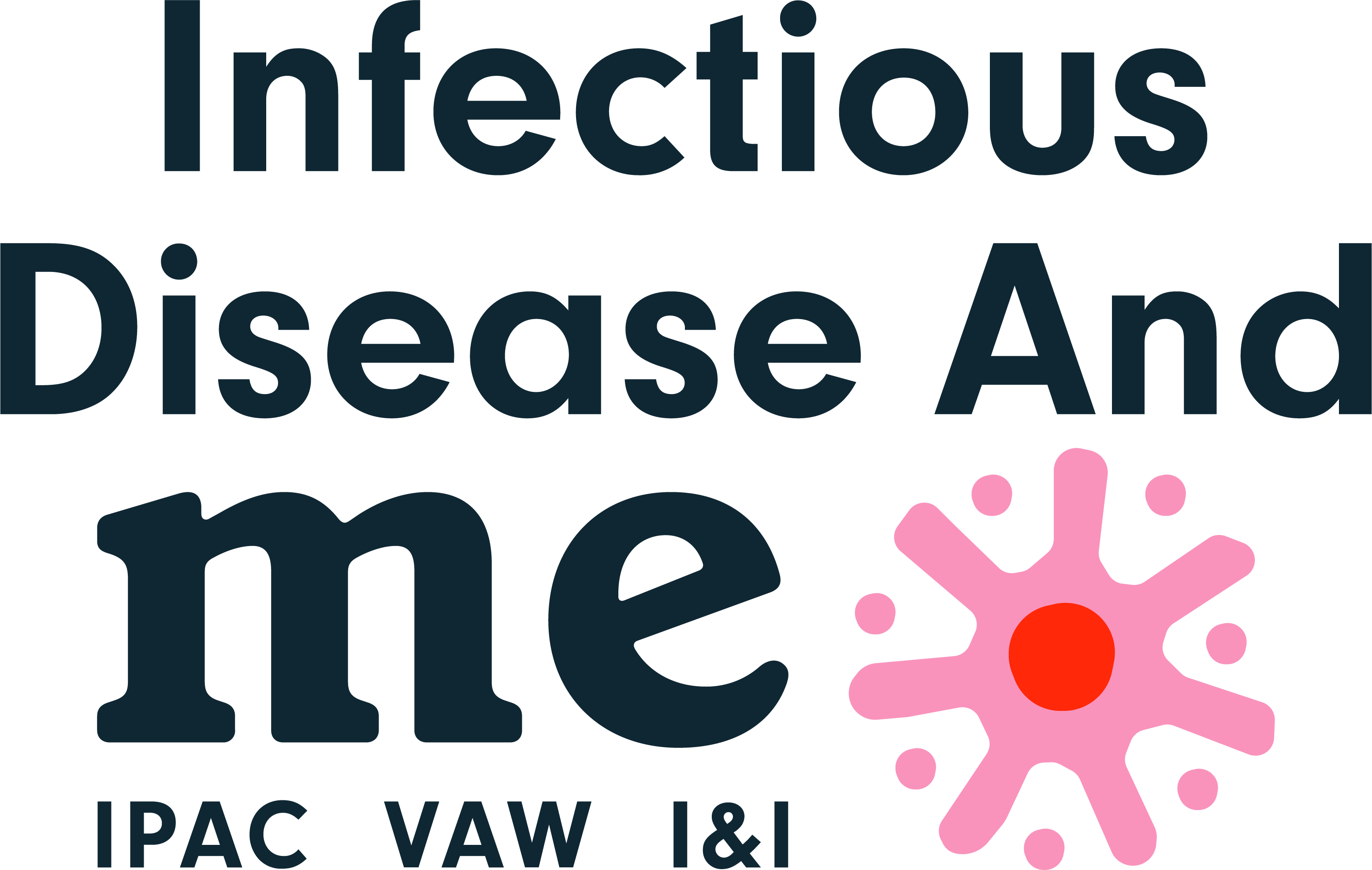 BD Veritor – Step 1: Set up your station
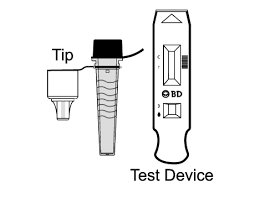 Pre-filled extraction reagent tube 
Test Device
Nasal Swab
Tube Rack
Timer
Bin 
Hand sanitizer and disinfectant wipes 
PPE 
Clean and flat surface
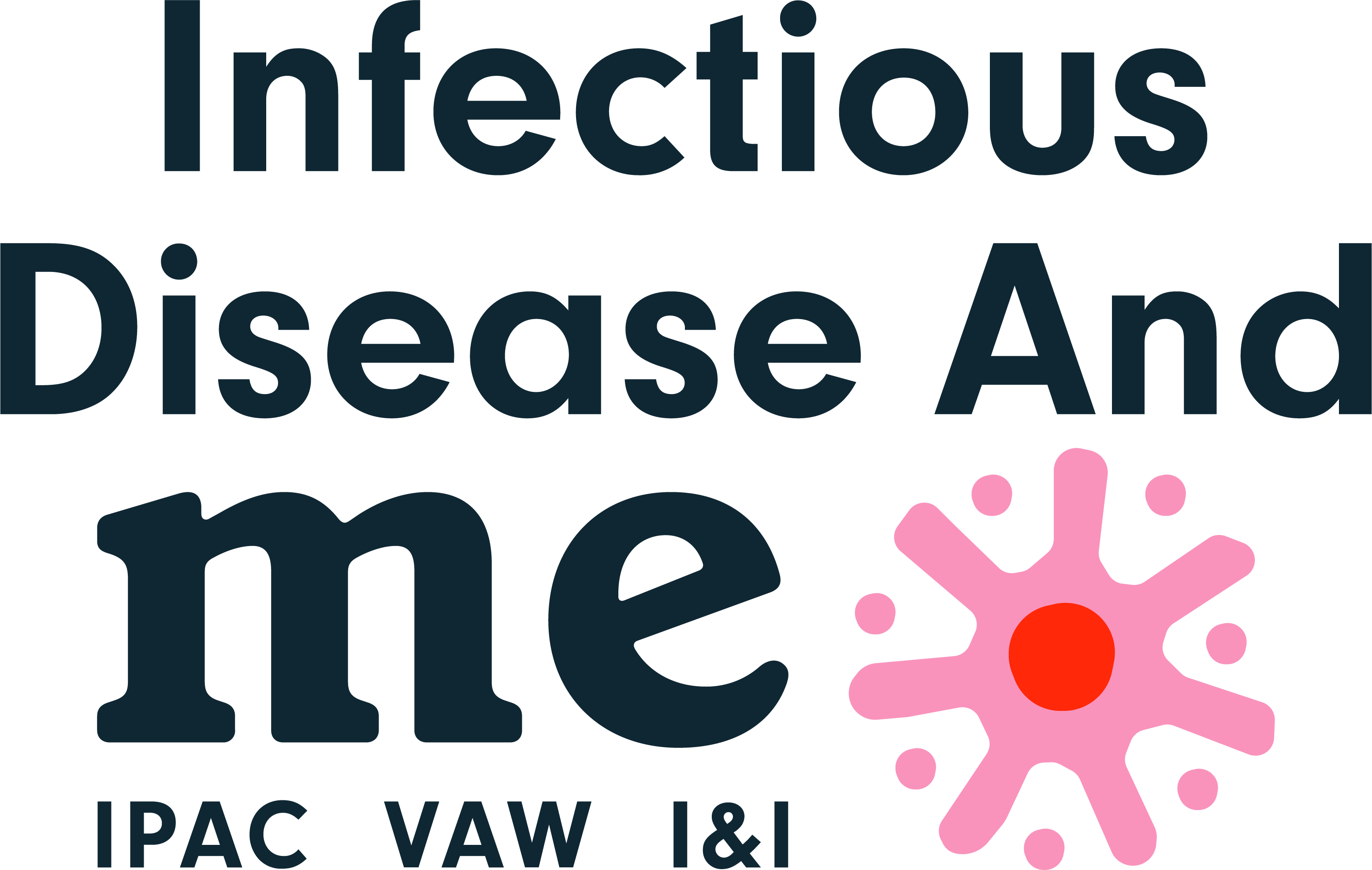 BD Veritor – Step 2: Prepare your testing gear
Place your tube in the tube rack and loosen the cap on the top 
Ensure that your test device is ready for use out of its packaging and swab is ready
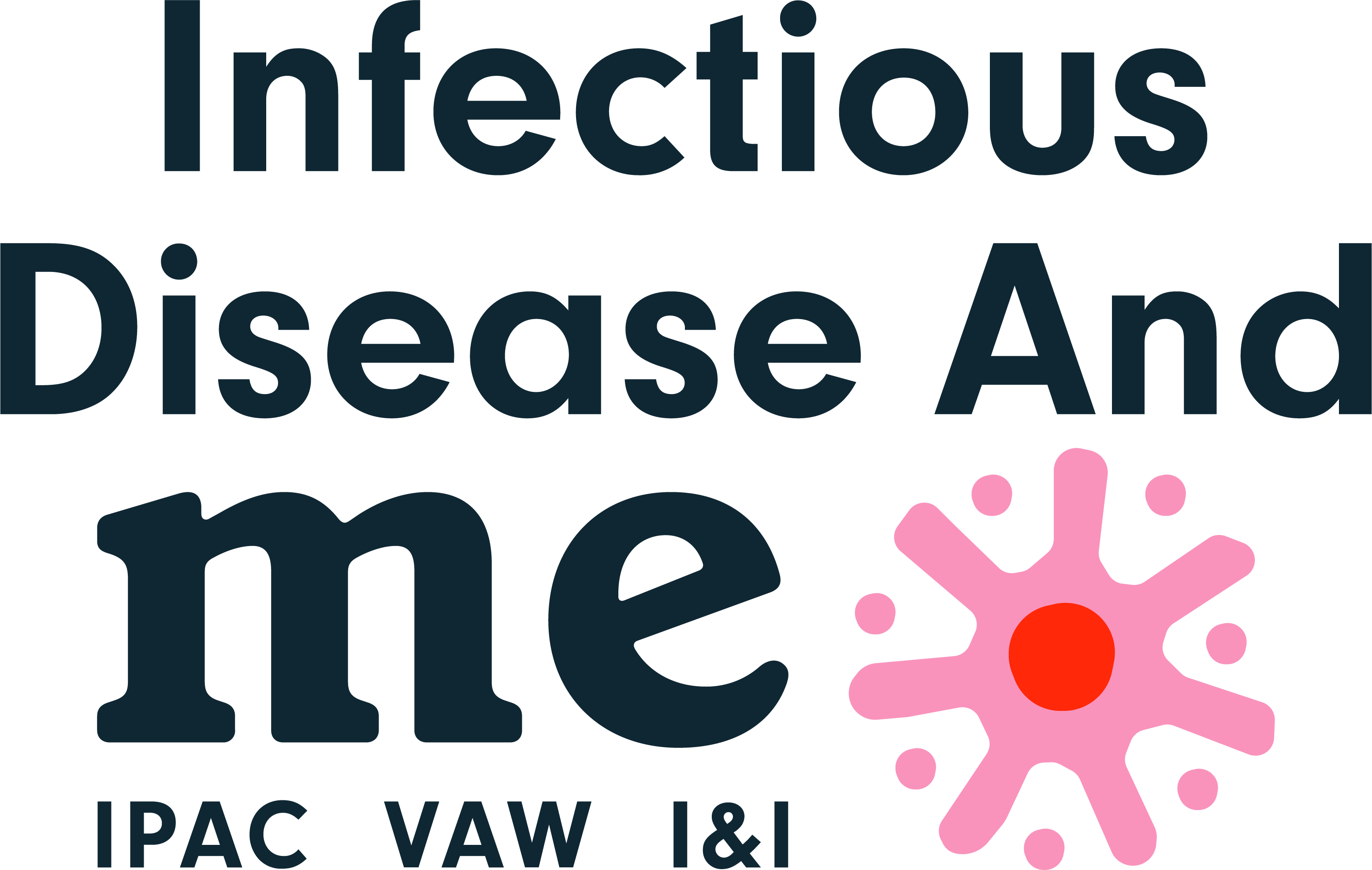 BD Veritor – Step 3: Complete the swab
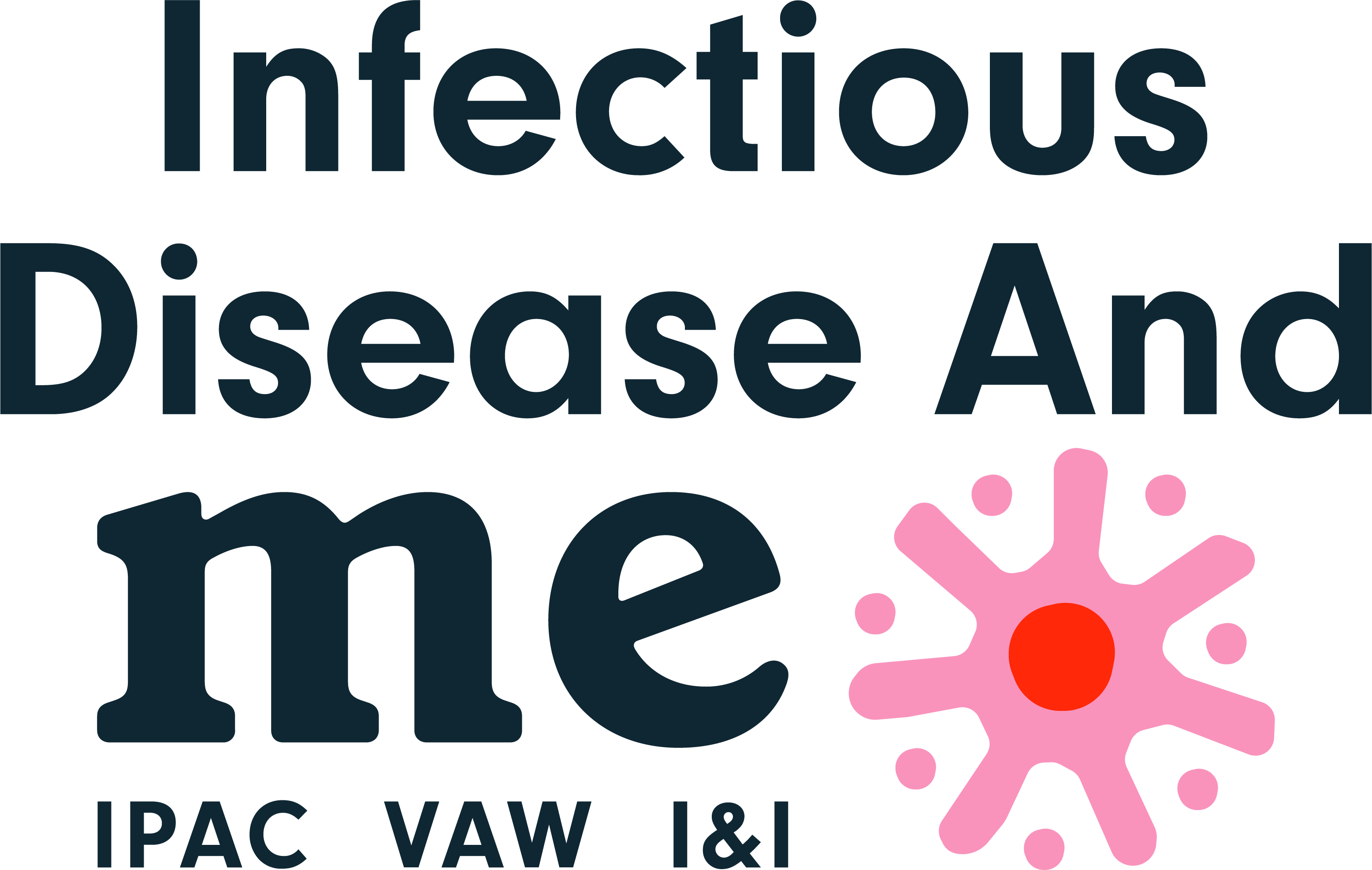 BD Veritor – Step 4: Add swab to the tubes
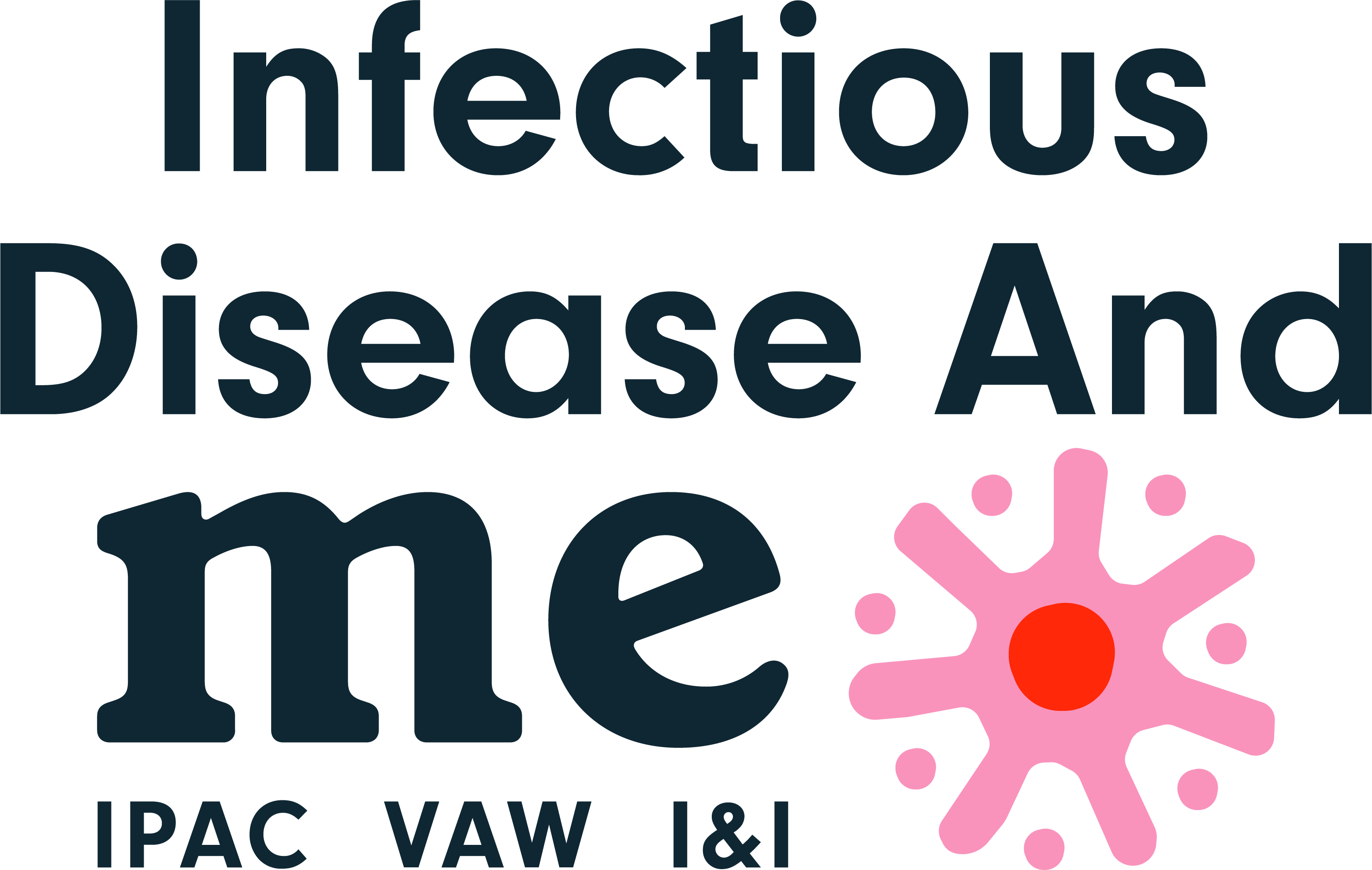 BD Veritor – Step 4: Add sample to test device and analyze results
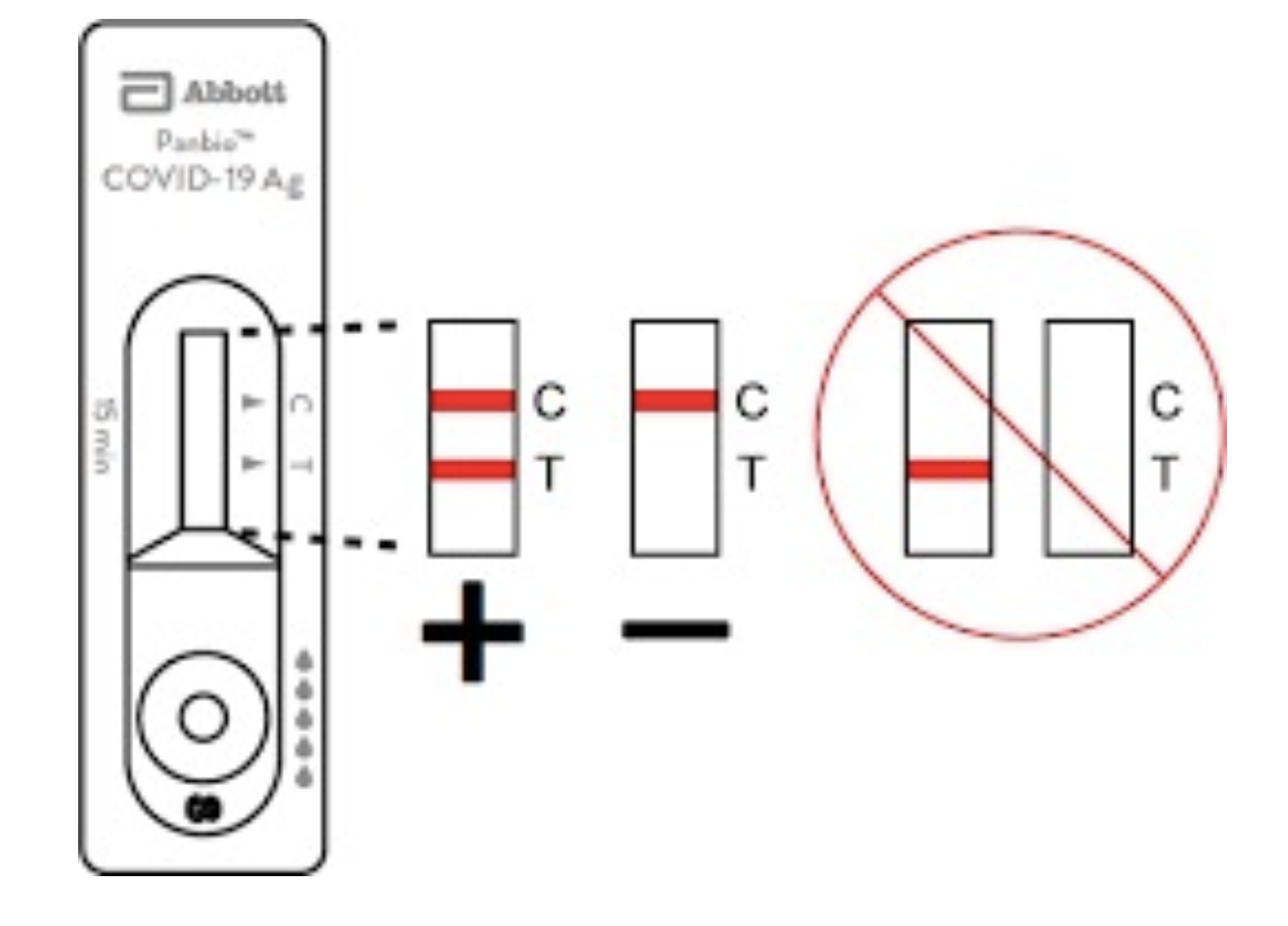 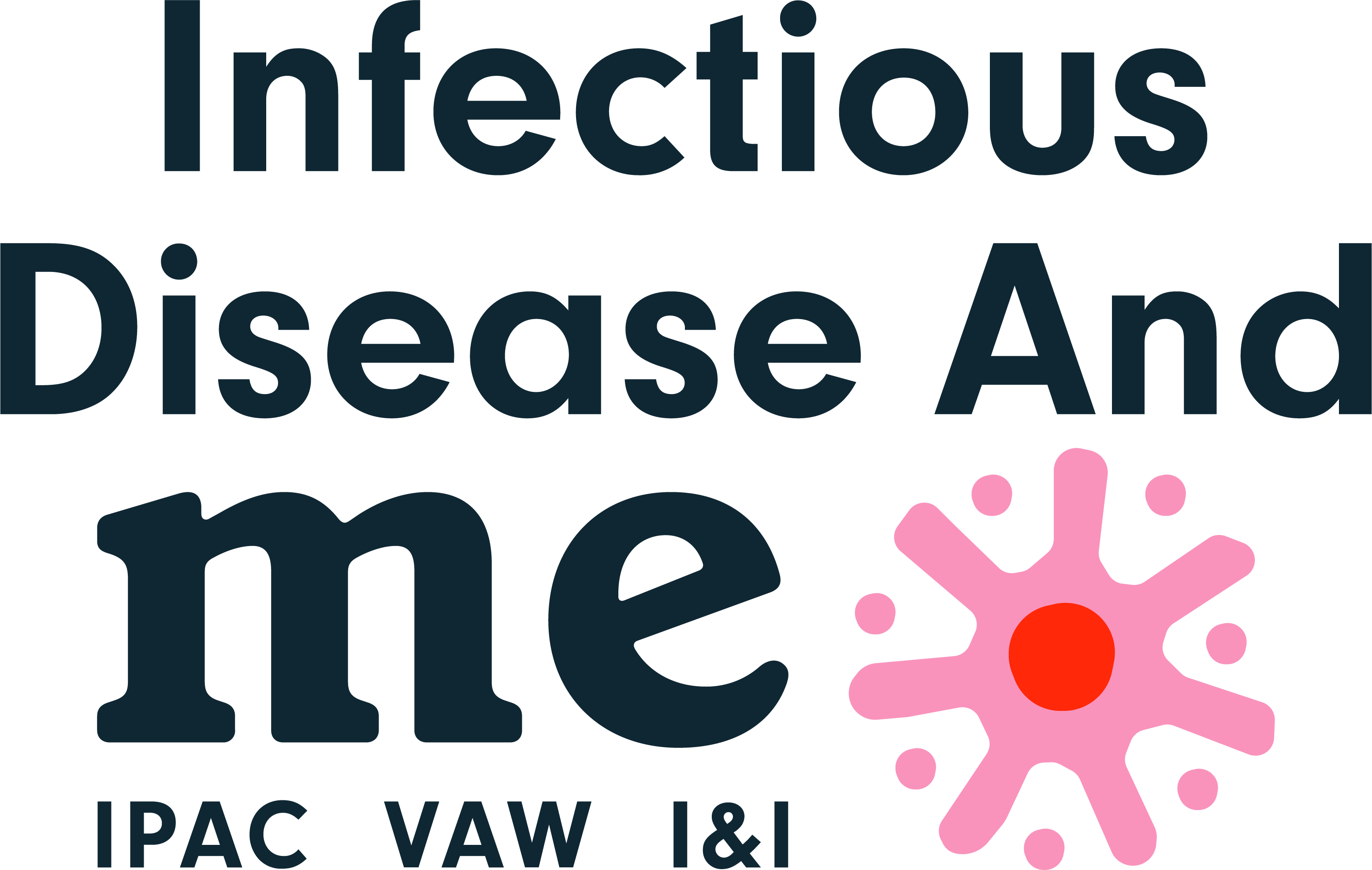 BD Veritor Quick Video
https://www.youtube.com/watch?v=_65MZIt48cU
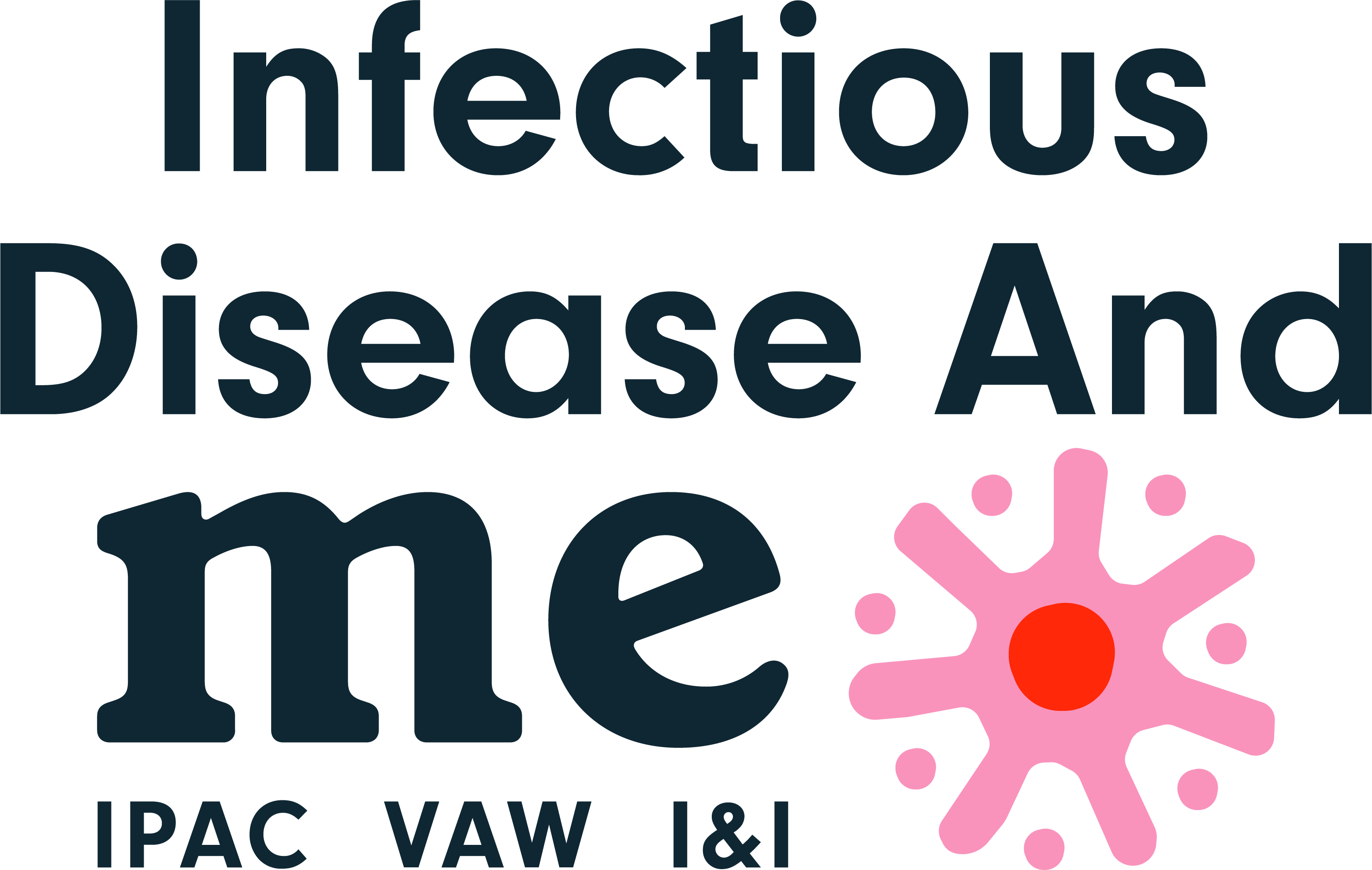 QuickVue – Step 1: Set up your station
Box Contents vary depending on the pack that is bought 
Station: 
Tubes 
Tube Rack
Test strips
Swab 
Timer
PPE
Bin
Hand Sanitizer and disinfectant wipes
Clean and flat surface
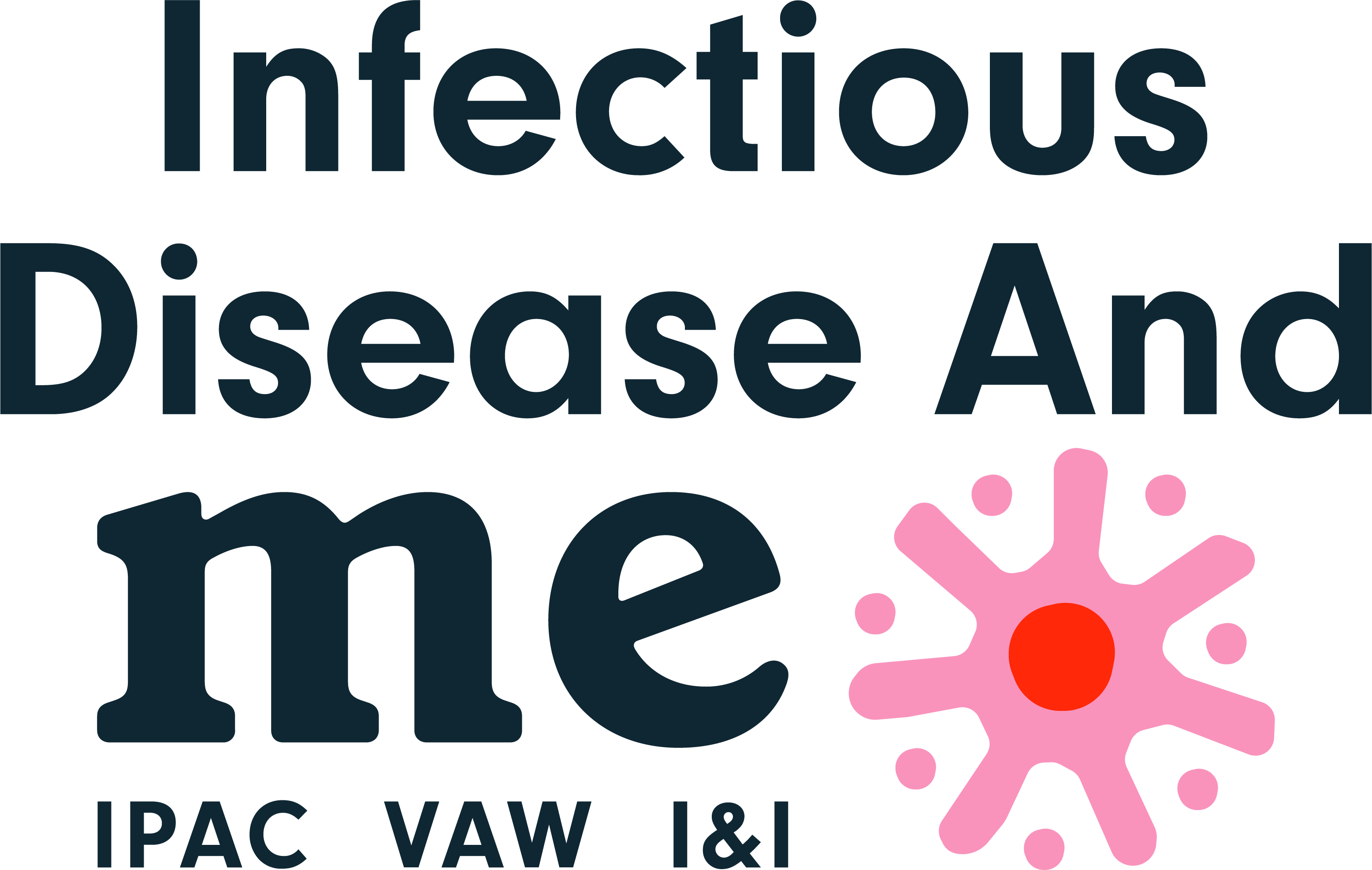 QuickVue – Step 2: Preparing testing gear
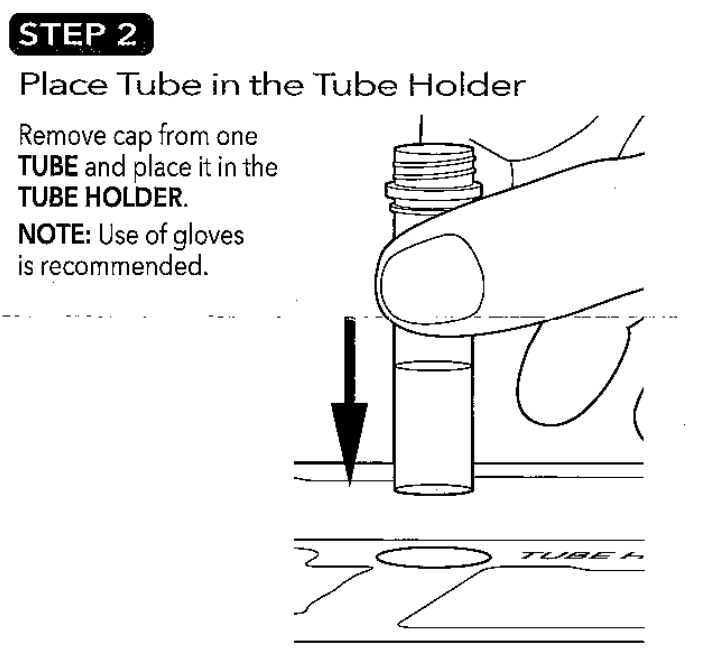 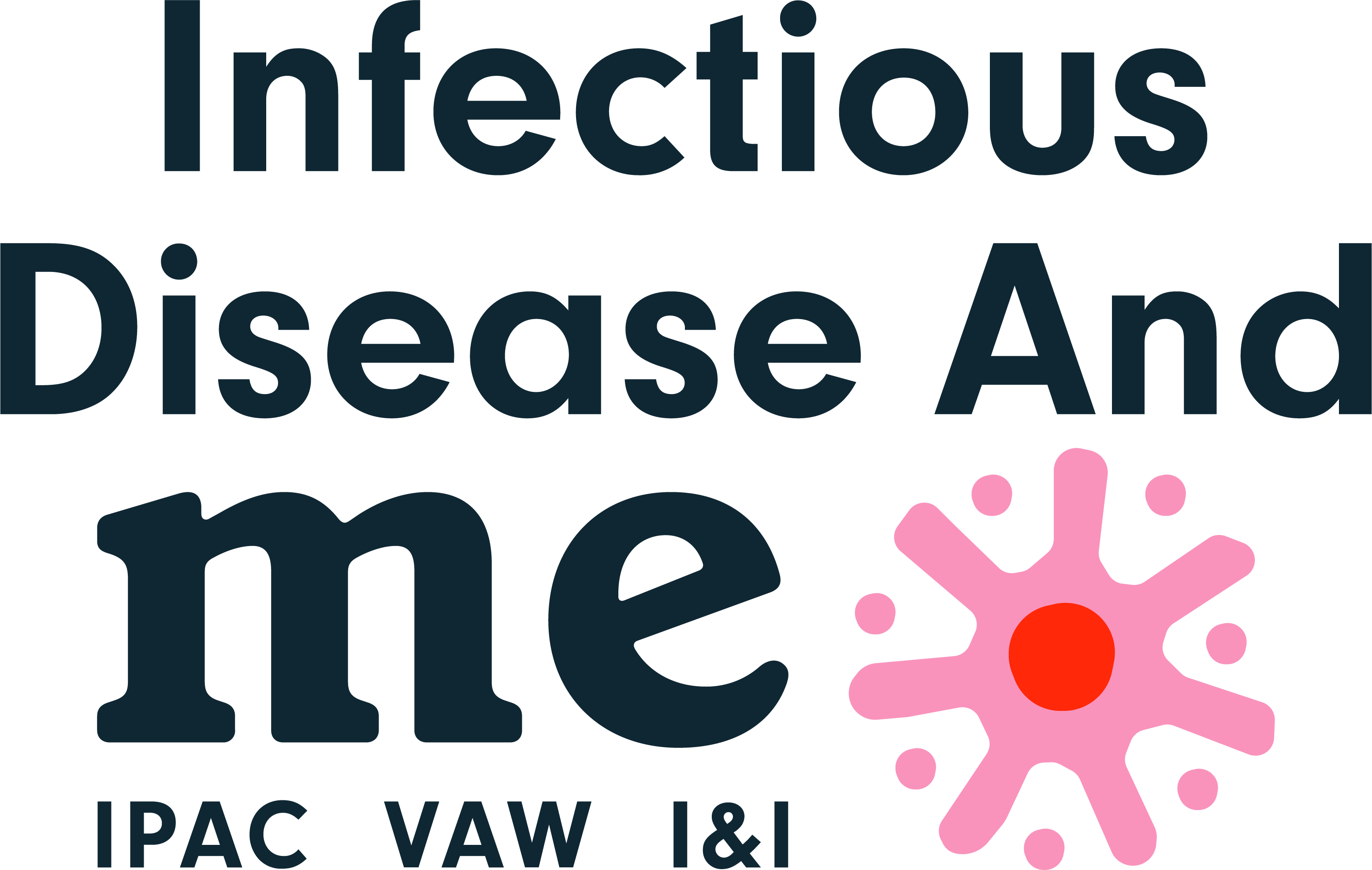 QuickVue – Step 3: Complete the swab
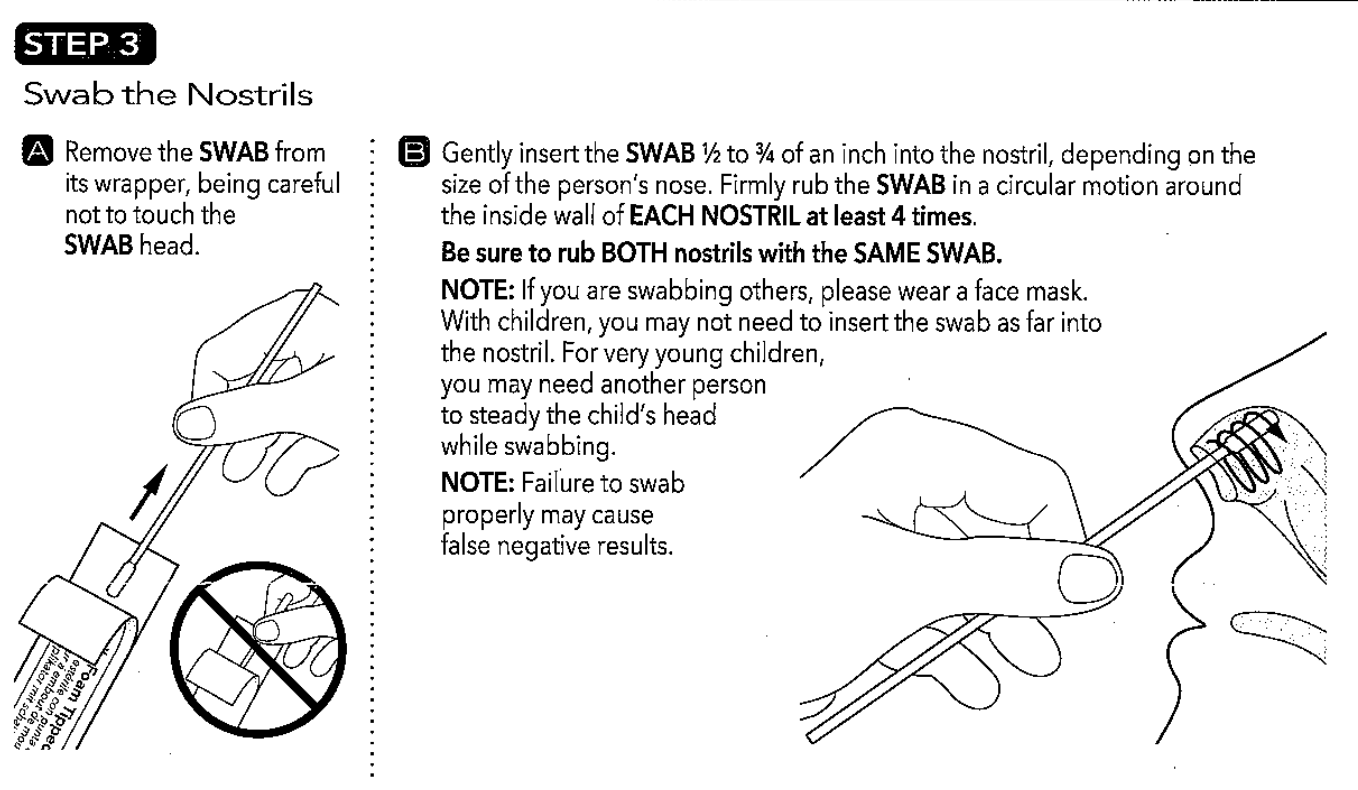 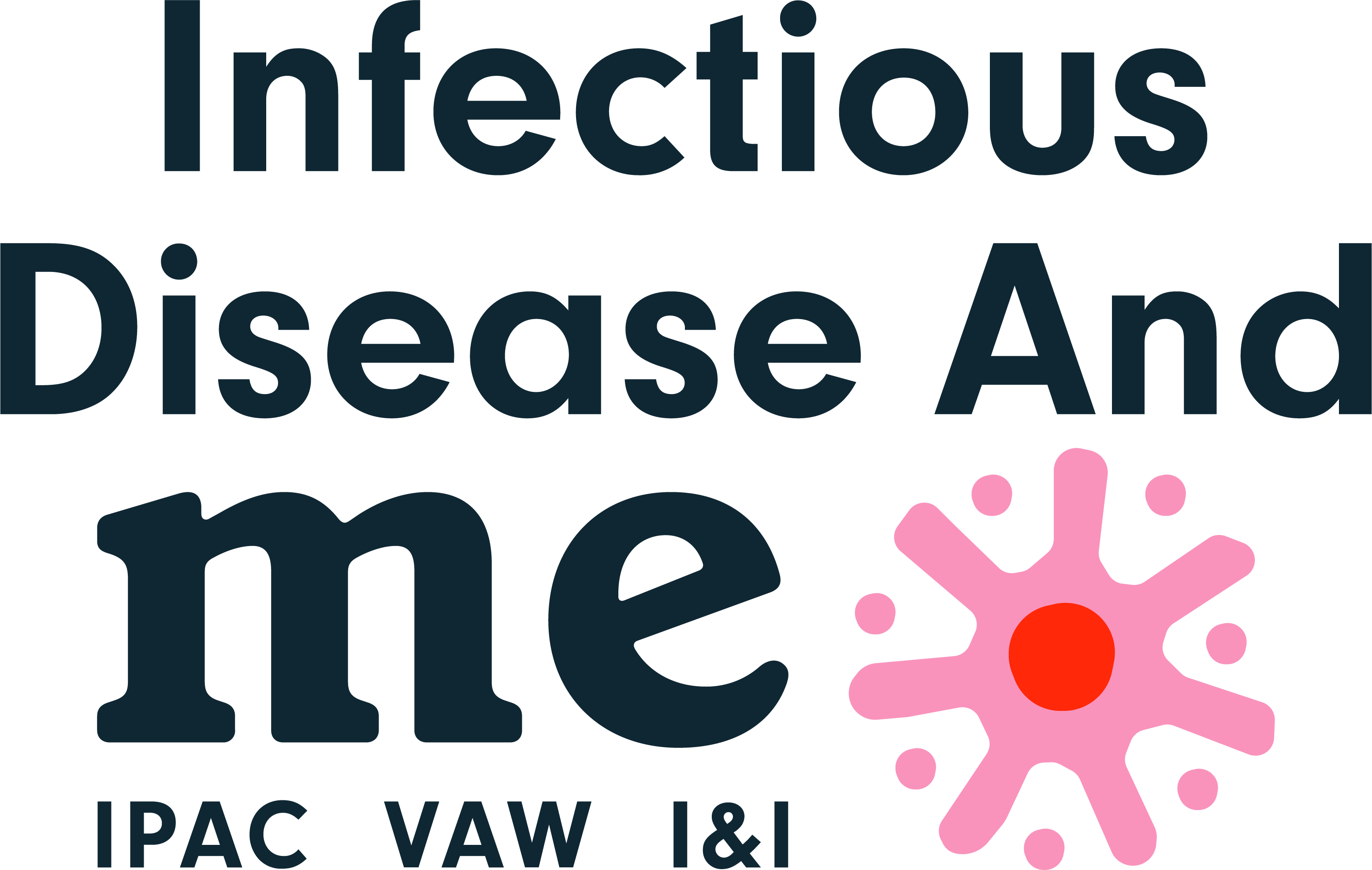 QuickVue – Step 4: Prepare sample for analysis
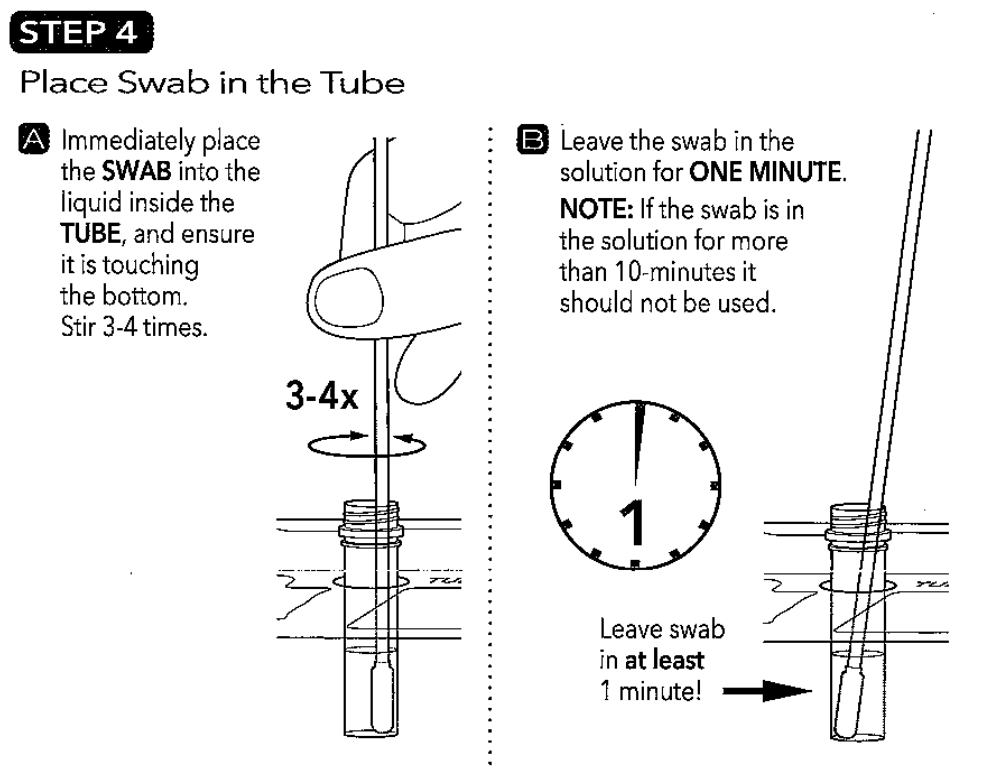 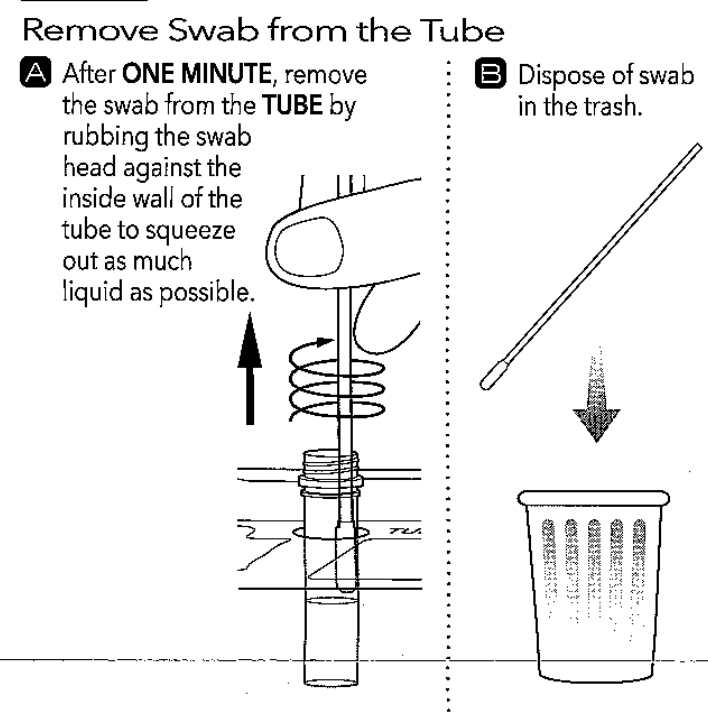 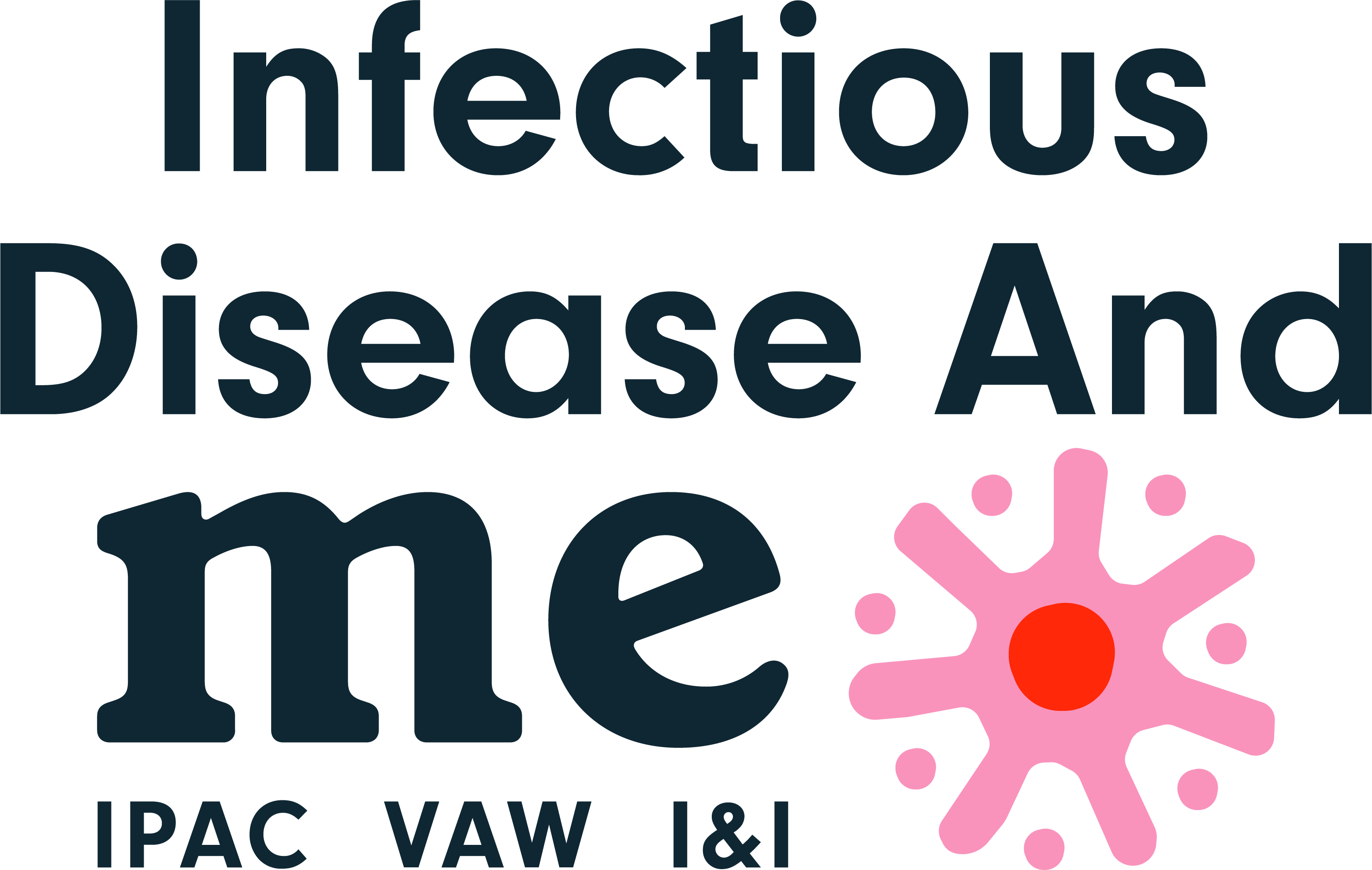 QuickVue – Step 5: Place Test strip in sample
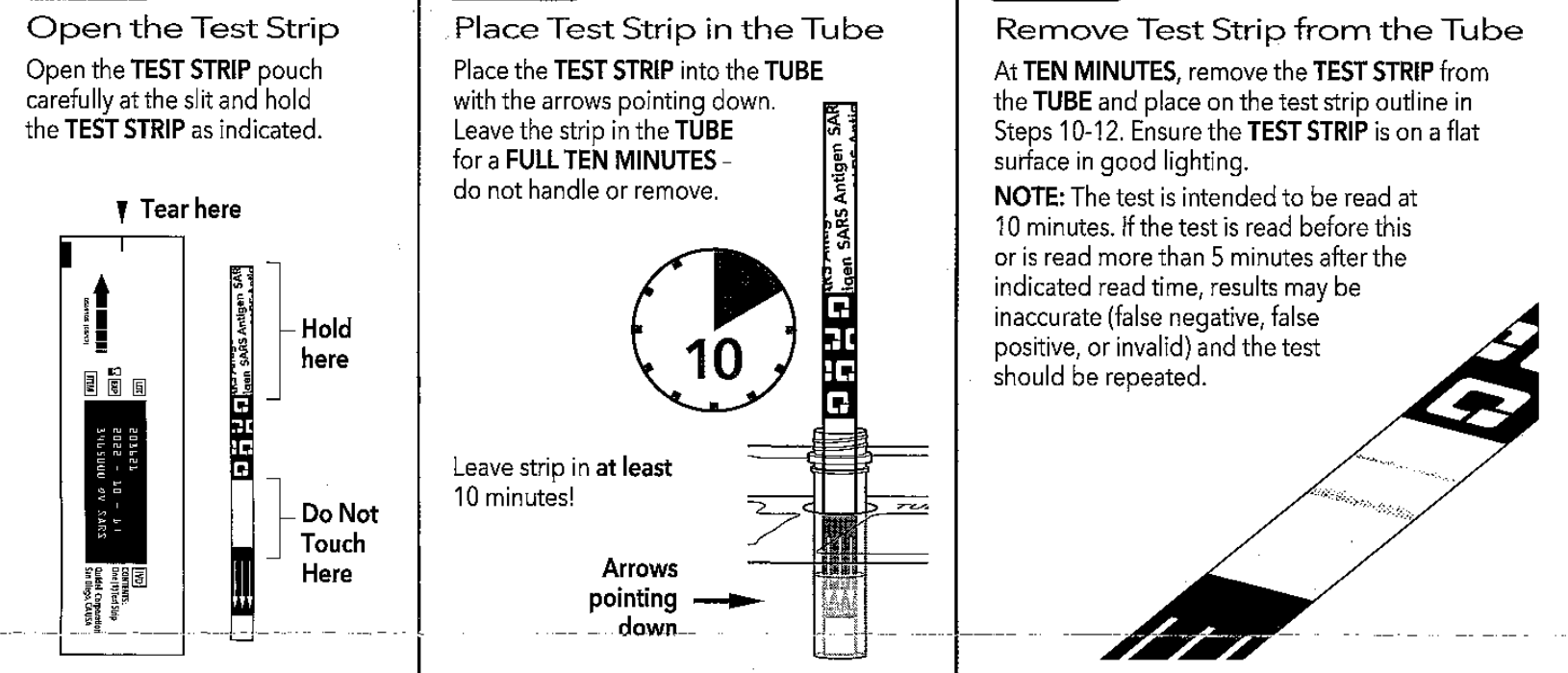 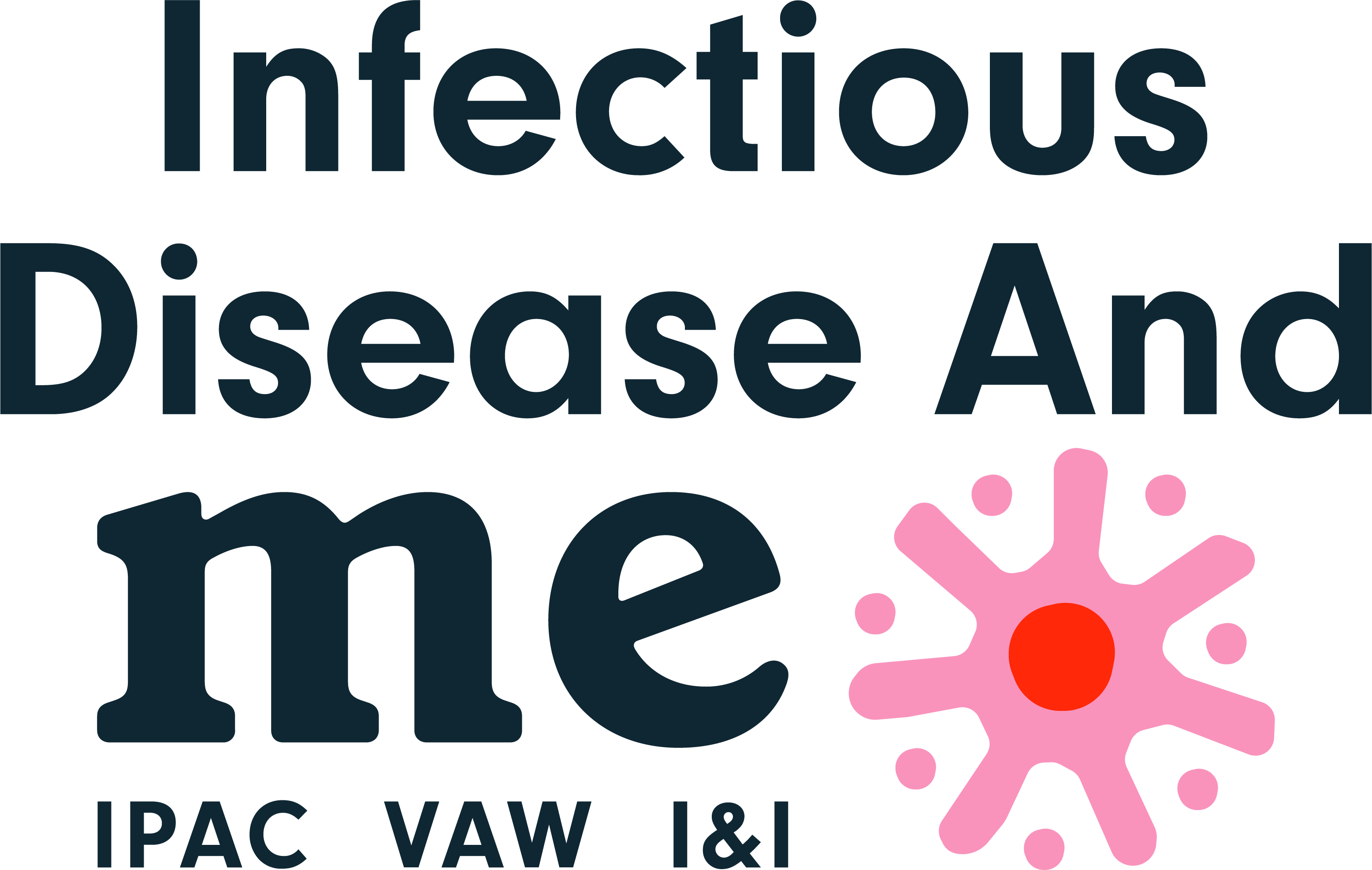 QuickVue – Step 6: Analyze results
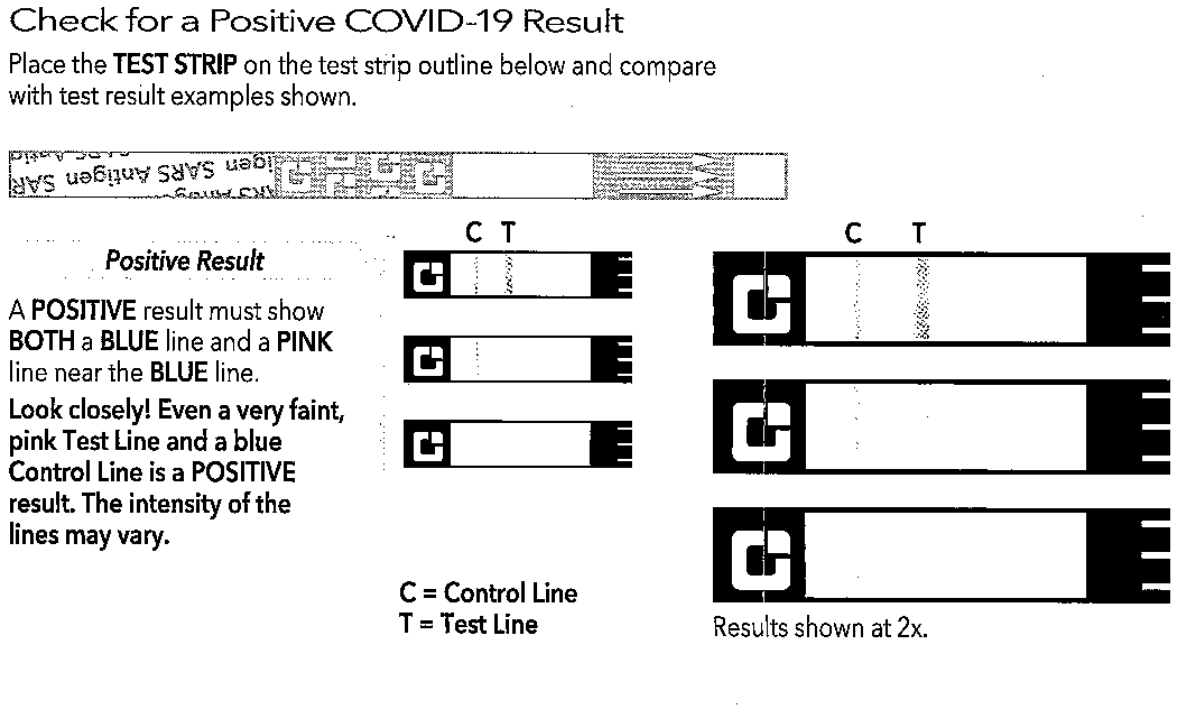 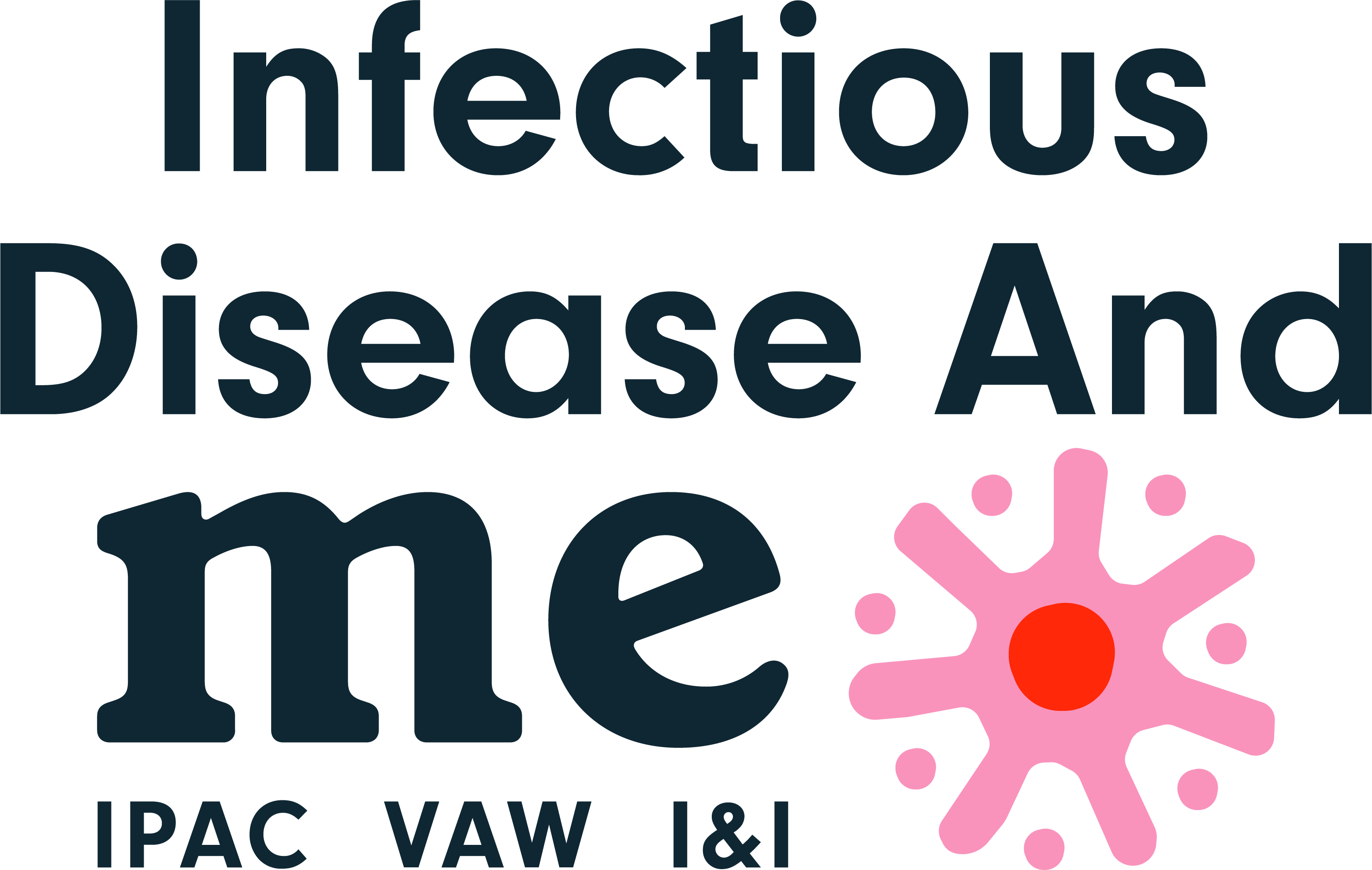 QuickVue – Quick Video
https://www.youtube.com/watch?v=VifHP5M14UI
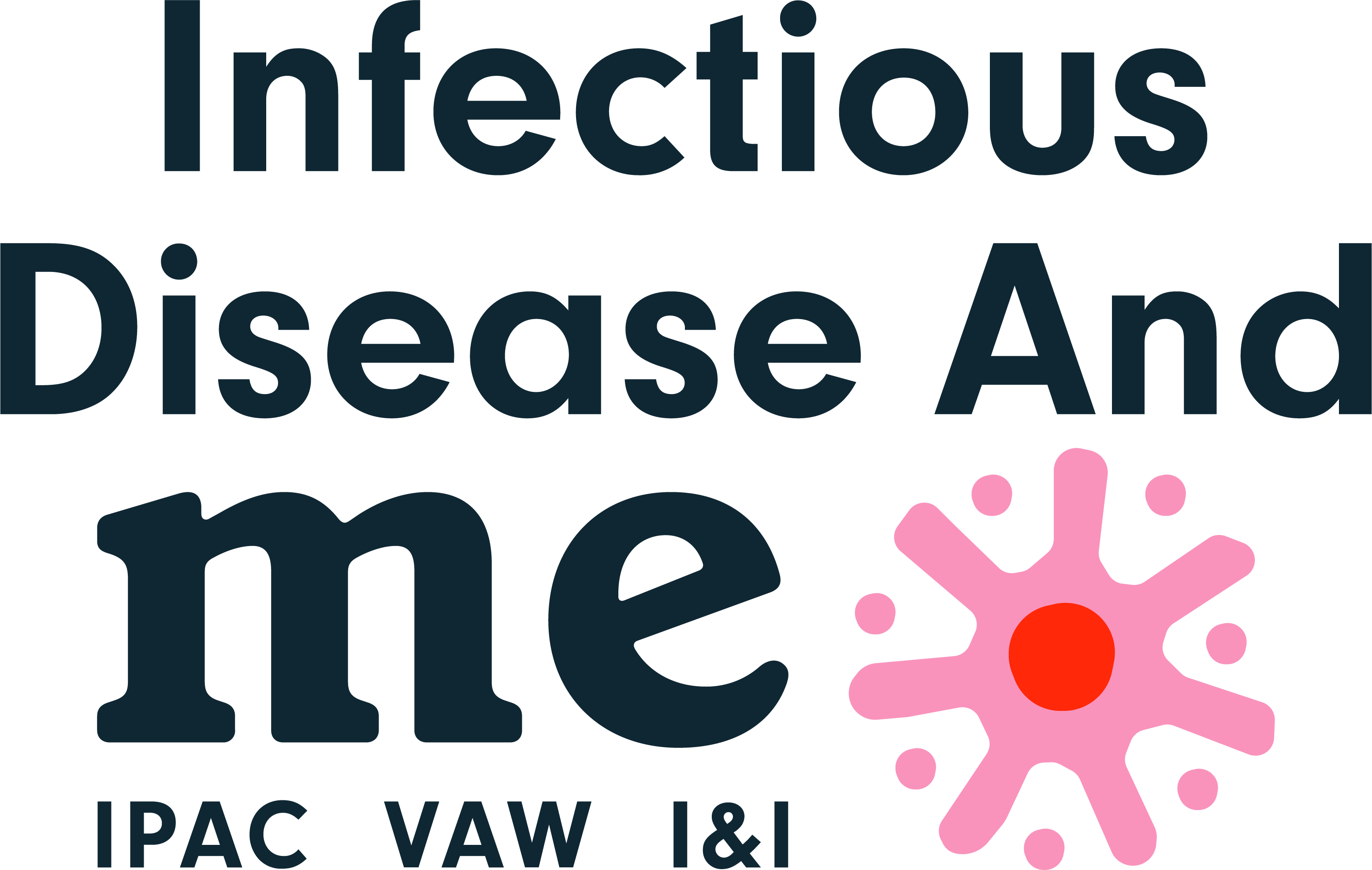